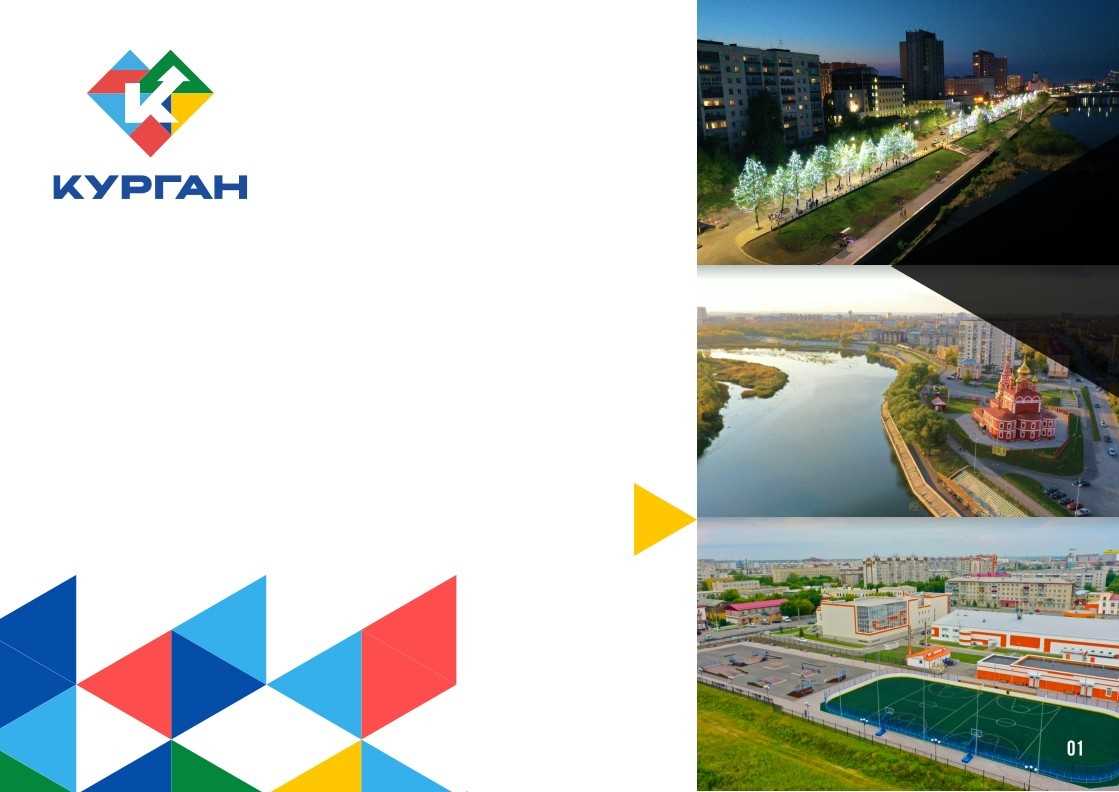 ИНВЕСТИЦИОННЫЕ ПЛОЩАДКИ НА ТЕРРИТОРИИ ЗВЕРИНОГОЛОВСКОГО МО
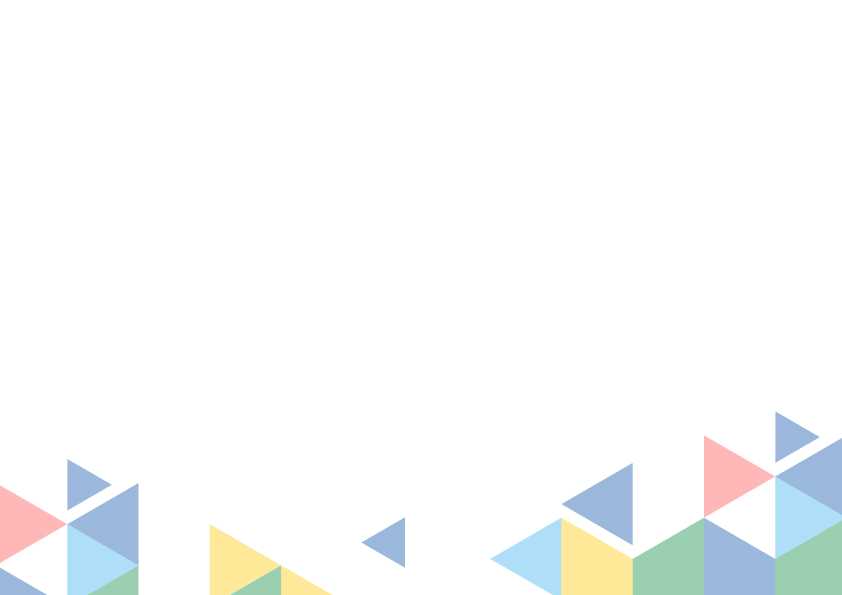 Основные характеристики муниципального округа
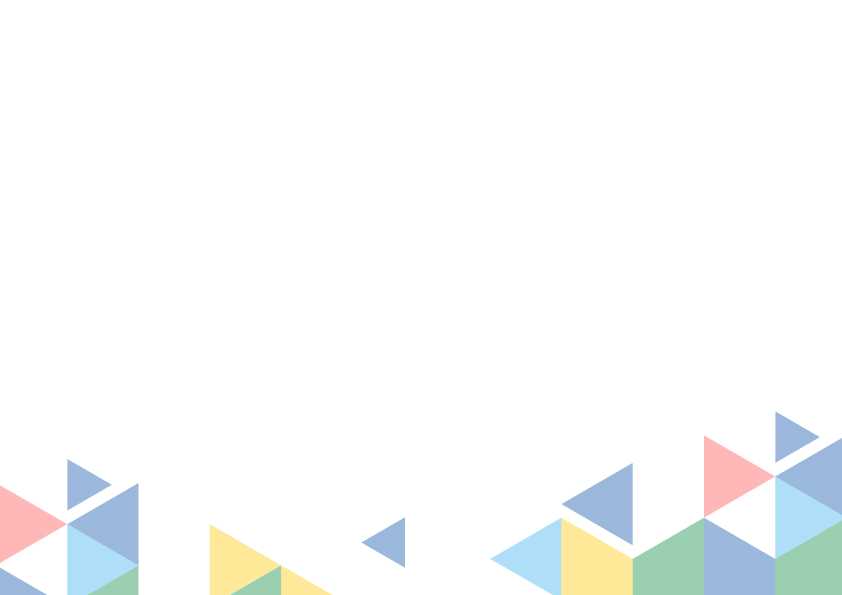 Перечень инвестиционных площадок (земельных участков), находящихся в государственной  собственности, собственности субъекта РФ или муниципальной собственности, а также частные площадки
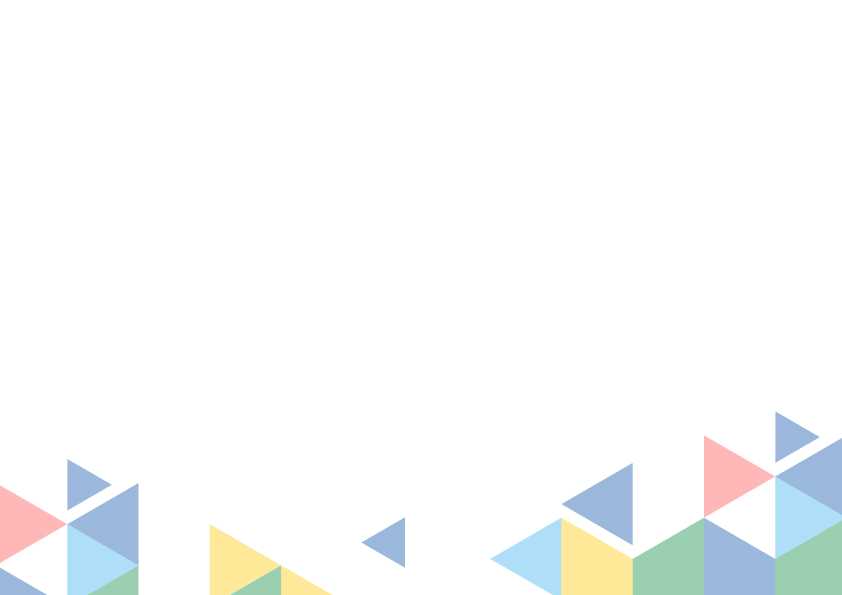 Перечень инвестиционных площадок (земельных участков), находящихся в государственной  собственности, собственности субъекта РФ или муниципальной собственности, а также частные площадки
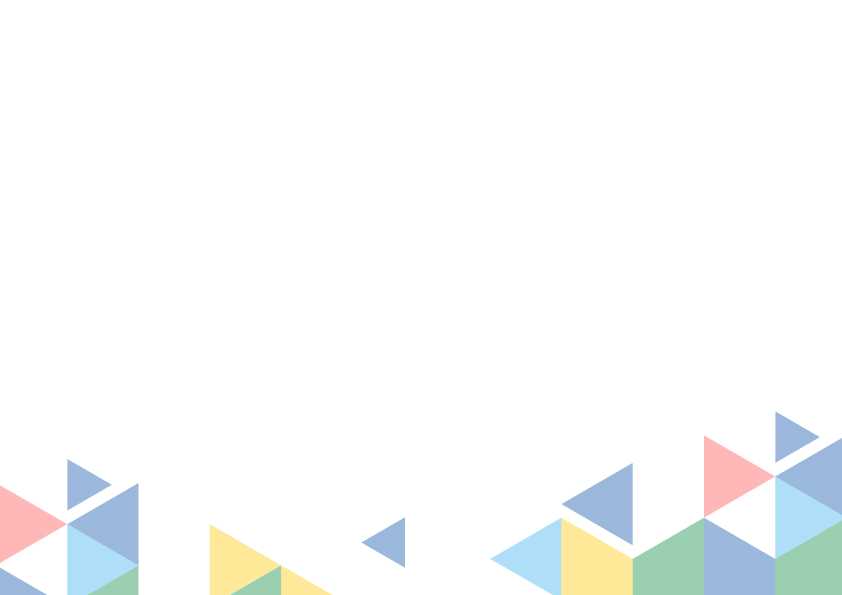 Перечень инвестиционных площадок (земельных участков), находящихся в государственной  собственности, собственности субъекта РФ или муниципальной собственности, а также частные площадки
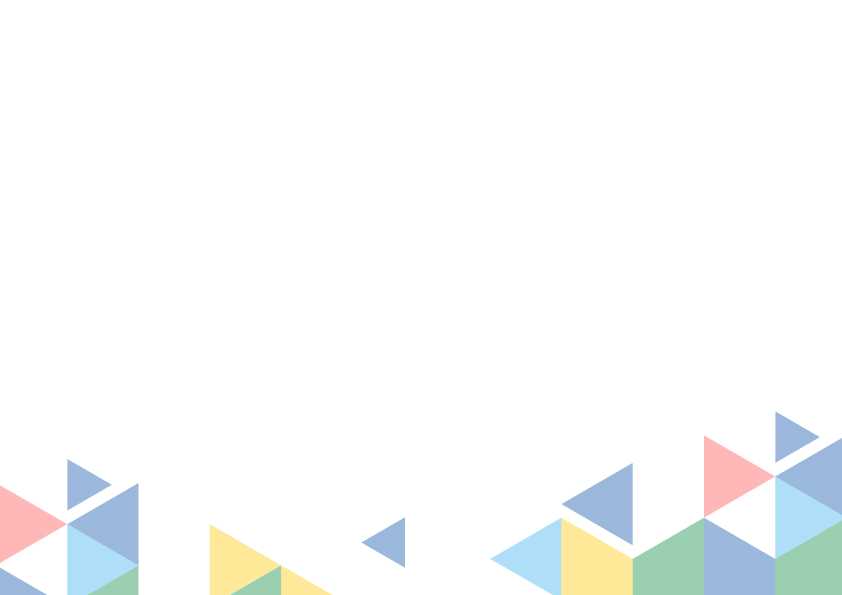 Перечень инвестиционных площадок (земельных участков), находящихся в государственной  собственности, собственности субъекта РФ или муниципальной собственности, а также частные площадки
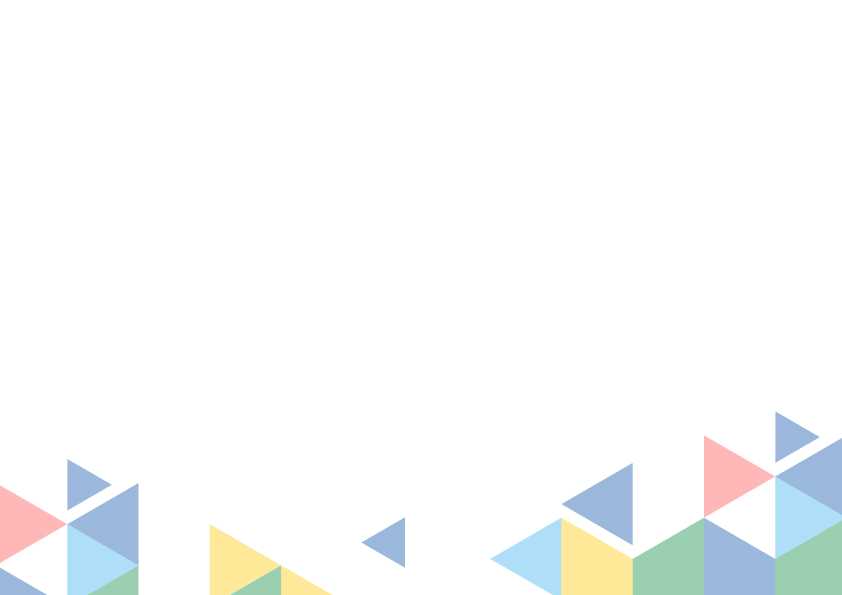 Перечень инвестиционных площадок (земельных участков), находящихся в государственной  собственности, собственности субъекта РФ или муниципальной собственности, а также частные площадки
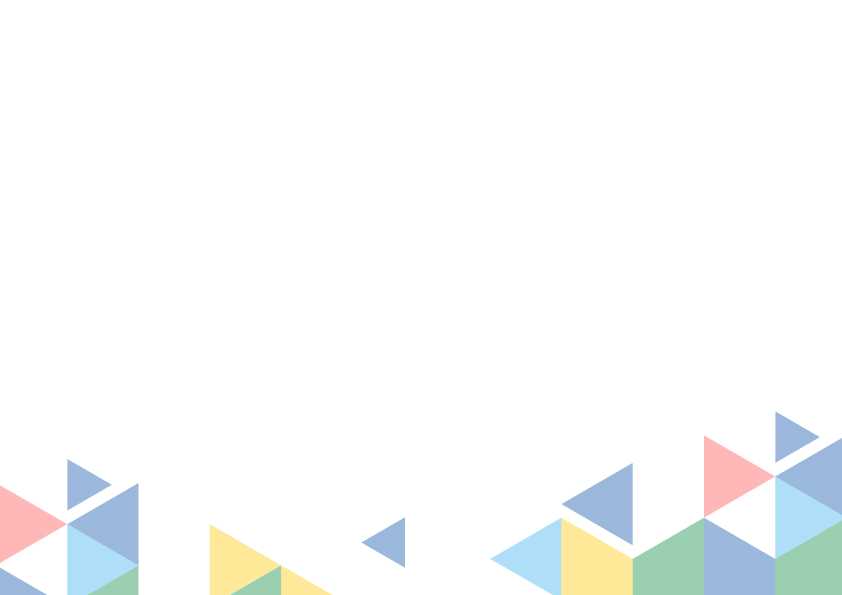 Перечень инвестиционных площадок (земельных участков), находящихся в государственной  собственности, собственности субъекта РФ или муниципальной собственности, а также частные площадки
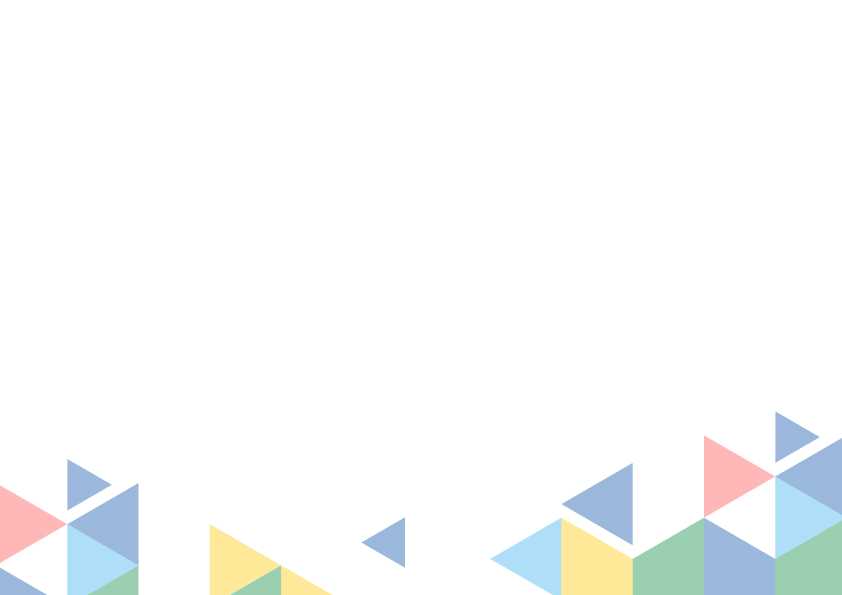 Перечень инвестиционных площадок (земельных участков), находящихся в государственной  собственности, собственности субъекта РФ или муниципальной собственности, а также частные площадки
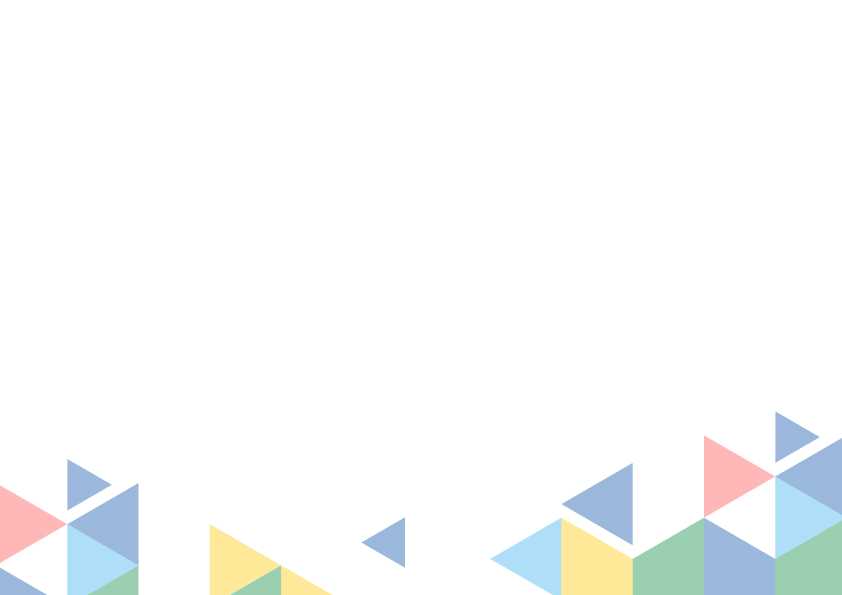 Перечень инвестиционных площадок (земельных участков), находящихся в государственной  собственности, собственности субъекта РФ или муниципальной собственности, а также частные площадки
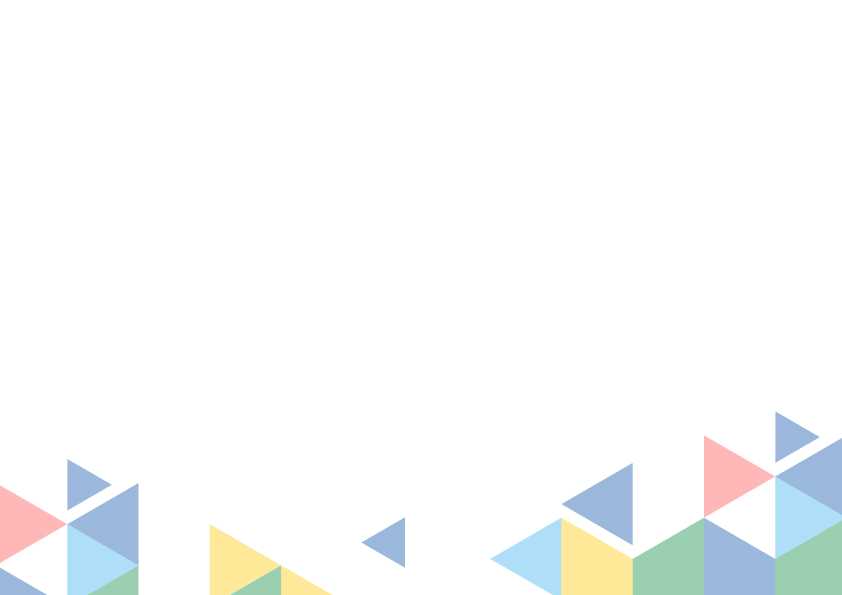 Перечень инвестиционных площадок (земельных участков), находящихся в государственной  собственности, собственности субъекта РФ или муниципальной собственности, а также частные площадки
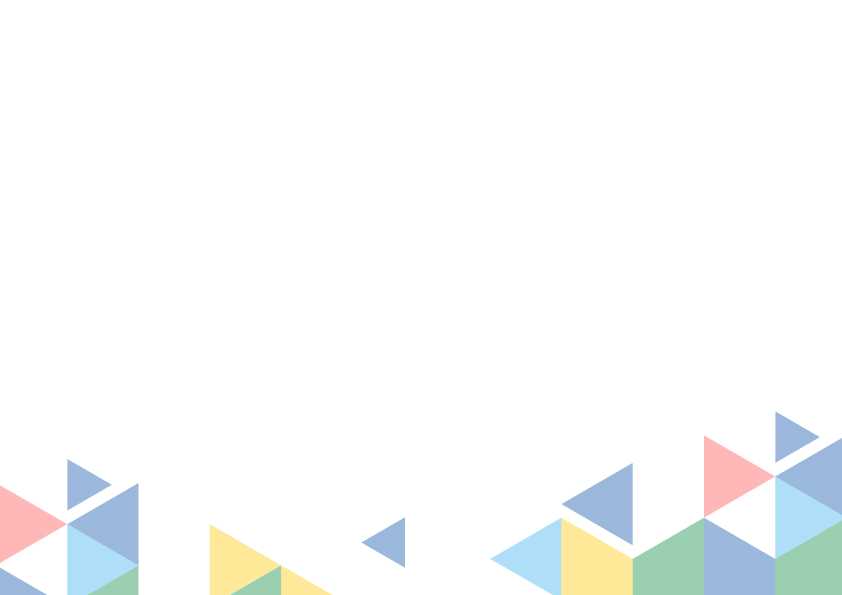 Перечень инвестиционных площадок (земельных участков), находящихся в государственной  собственности, собственности субъекта РФ или муниципальной собственности, а также частные площадки
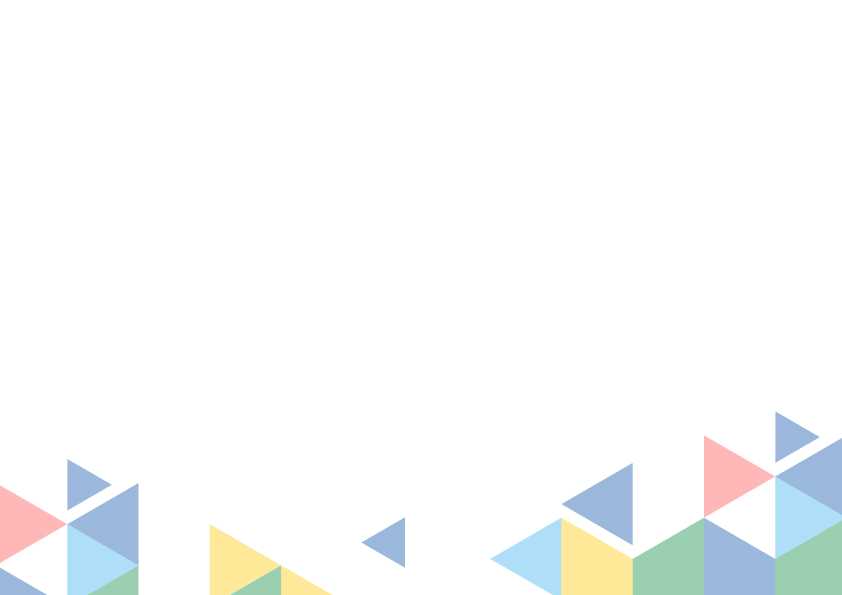 Перечень инвестиционных площадок (земельных участков), находящихся в государственной  собственности, собственности субъекта РФ или муниципальной собственности, а также частные площадки
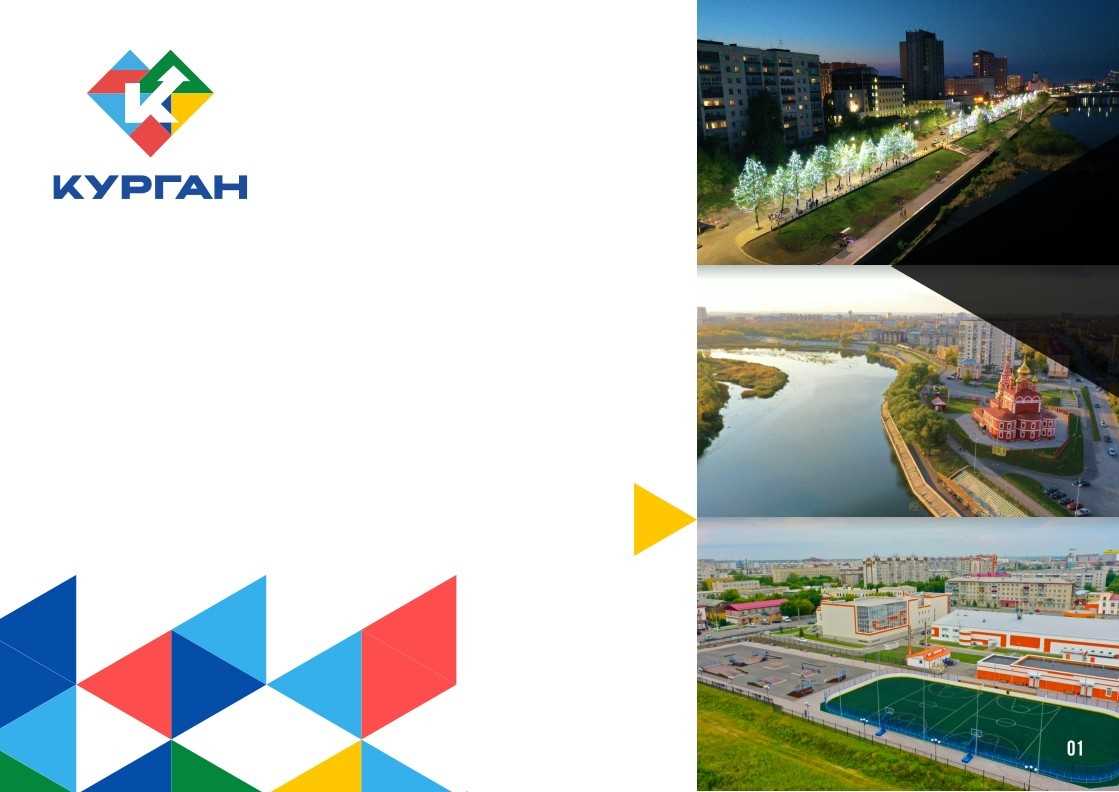 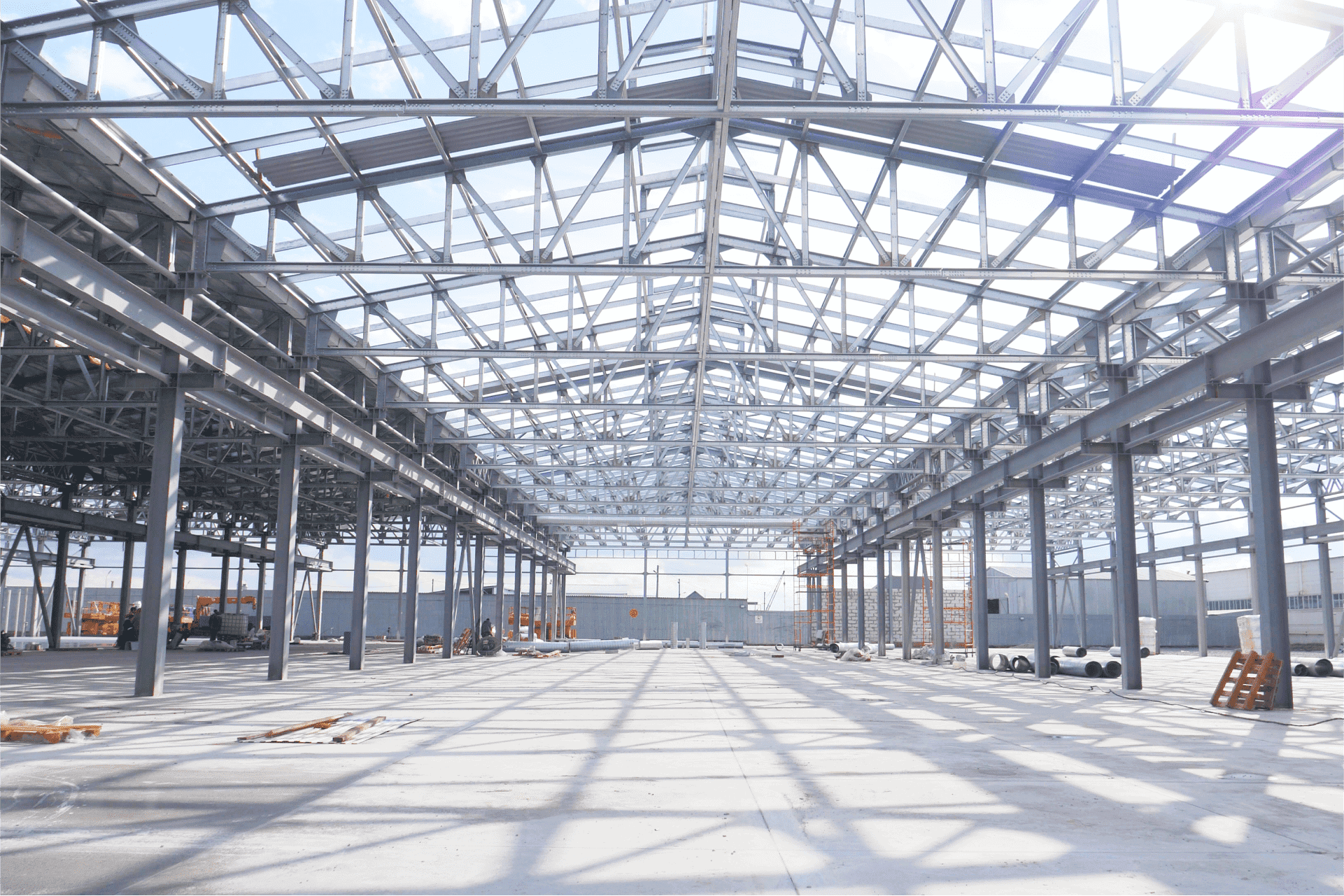 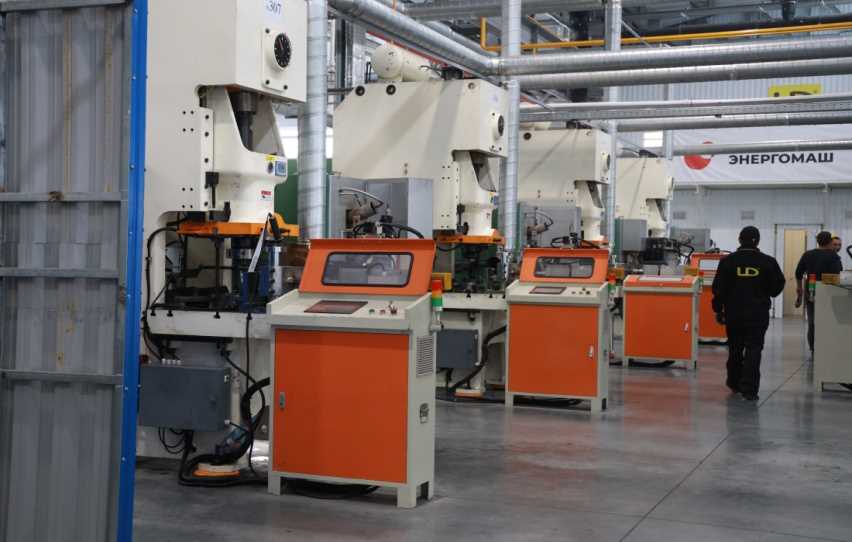 ИНВЕСТИЦИОННЫЕ ПЛОЩАДКИ ДЛЯ РАЗМЕЩЕНИЯ ПРОЕКТОВ В СФЕРЕ ПРОМЫШЛЕННОСТИ
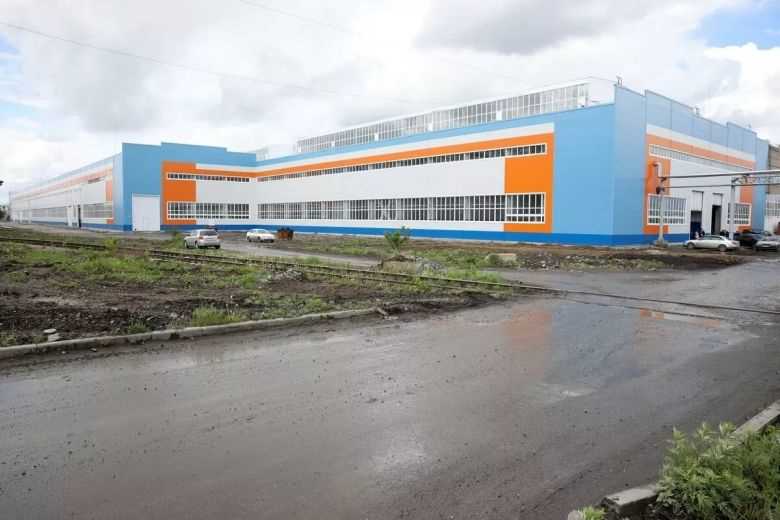 Курганская область, Звериноголовский МО, 1.5 км на восток от 
с. Звериноголовское
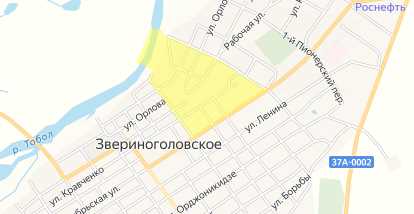 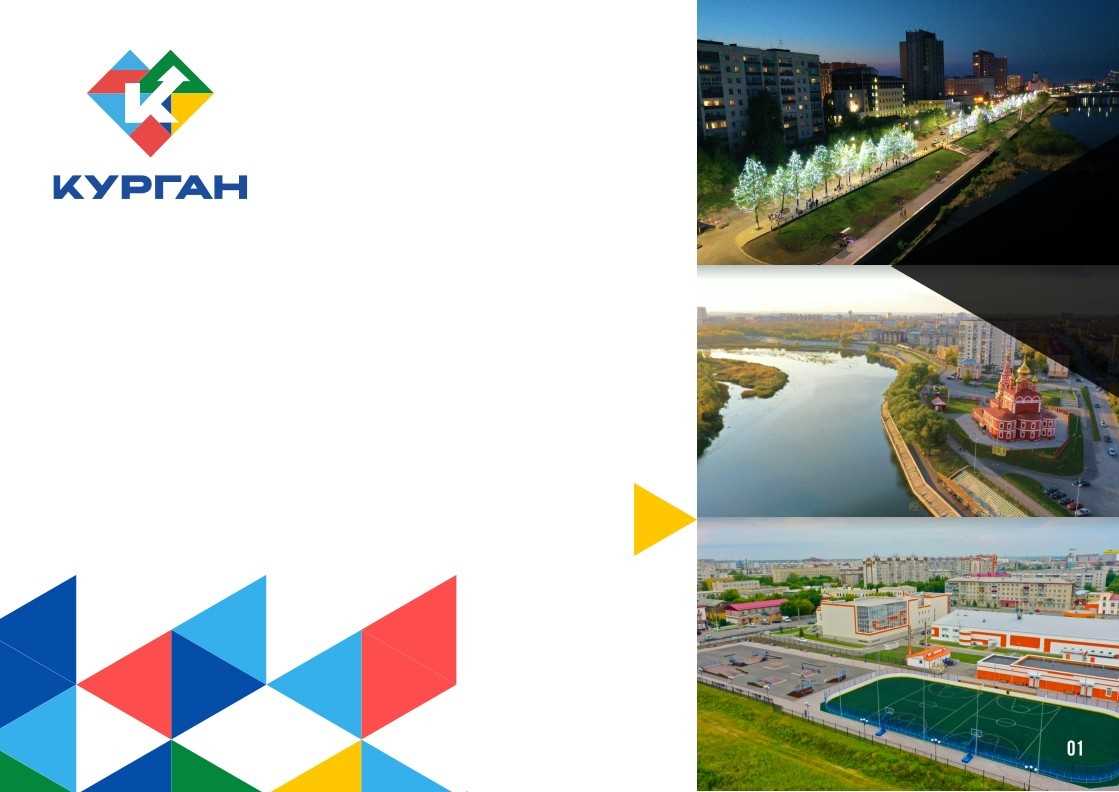 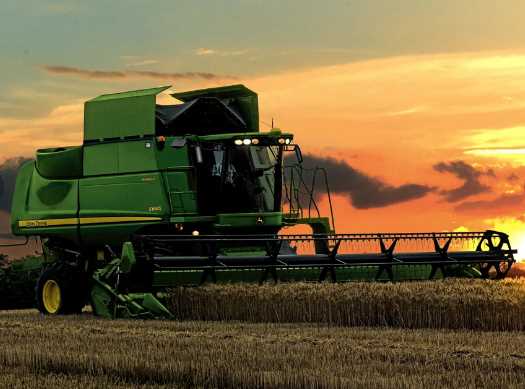 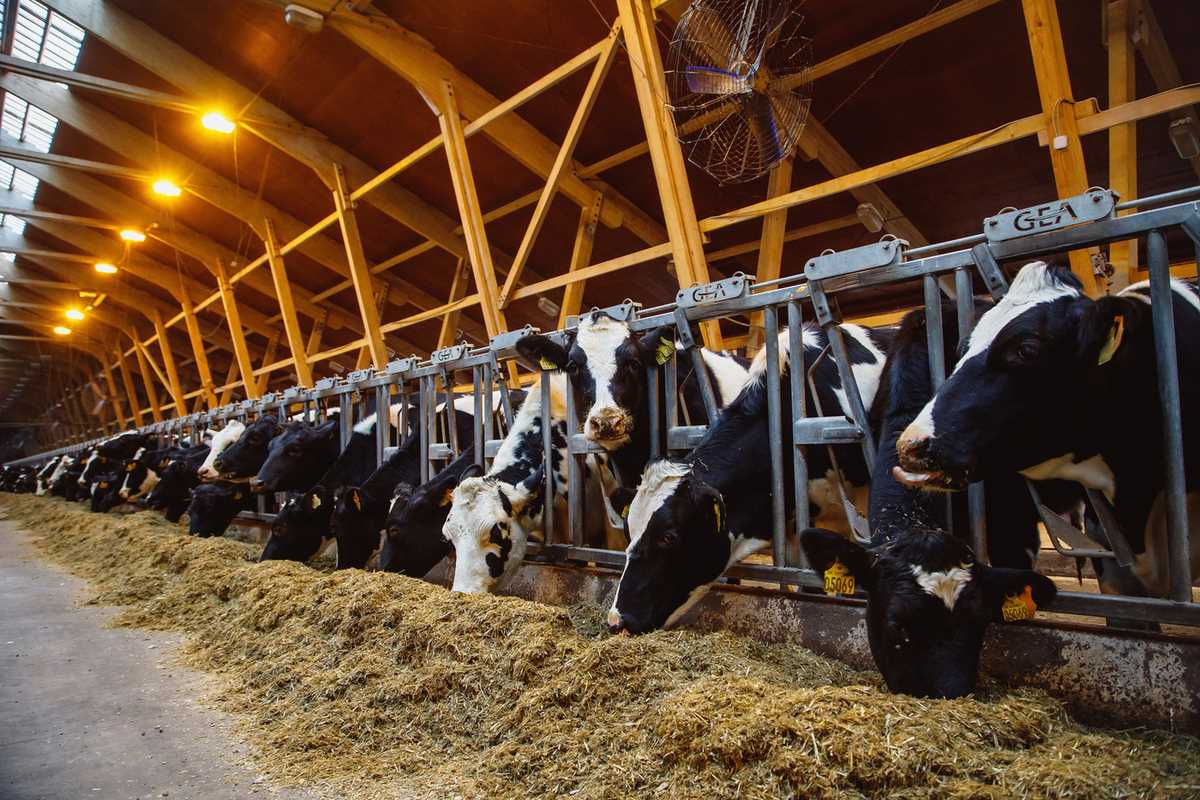 ИНВЕСТИЦИОННЫЕ ПЛОЩАДКИ ДЛЯ РАЗМЕЩЕНИЯ ПРОЕКТОВ В СФЕРЕ АПК
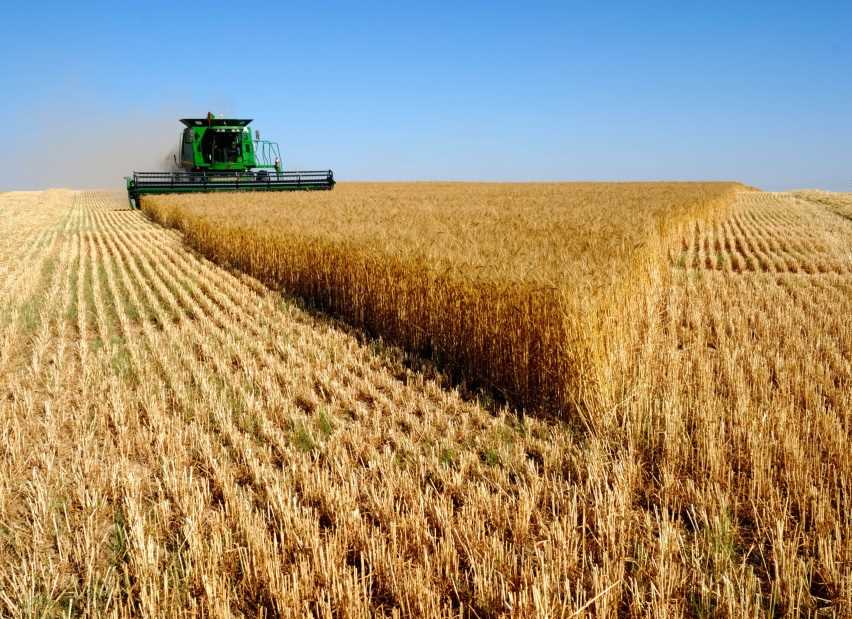 Курганская область, Звериноголовский  МО
д. Комсомольская, северо-восточная часть, за домом № 3 пер. Северный
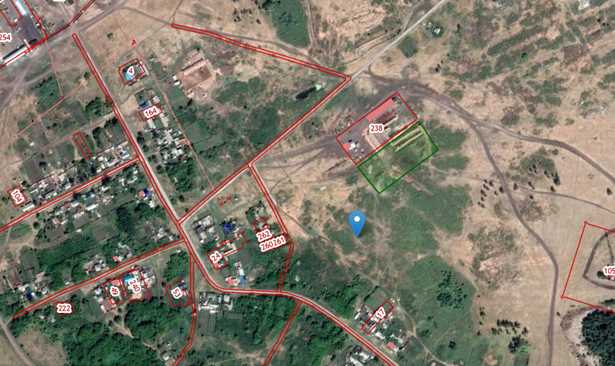 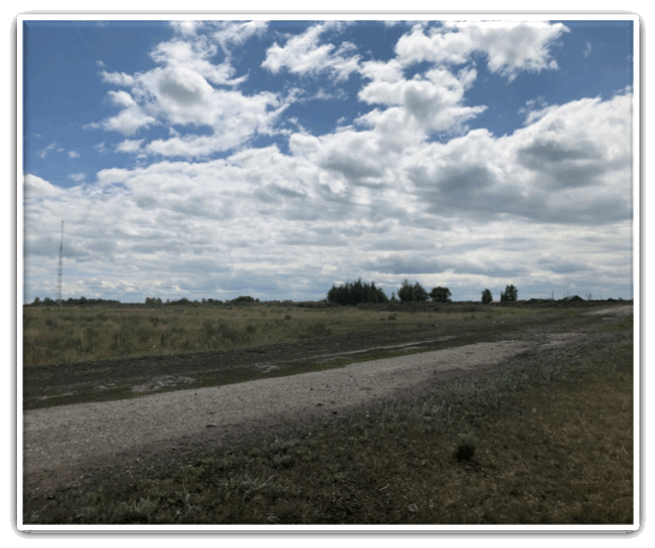 Земельный участок смежный с земельным участком по адресу: 
с. Звериноголовское, ул. Алексеева, 51
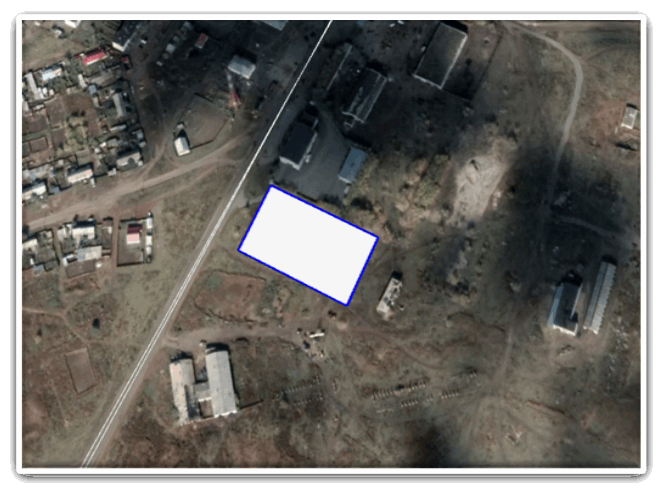 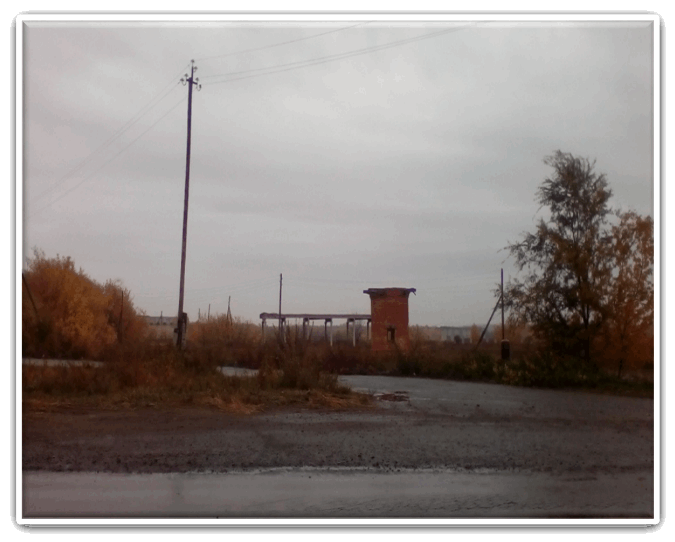 Земельный участок на  территории бывшей молочно-товарной фермы СПК К-з «Заря» Курганская область, Звериноголовский МО 
с. Прорывное, северо-восточная часть села
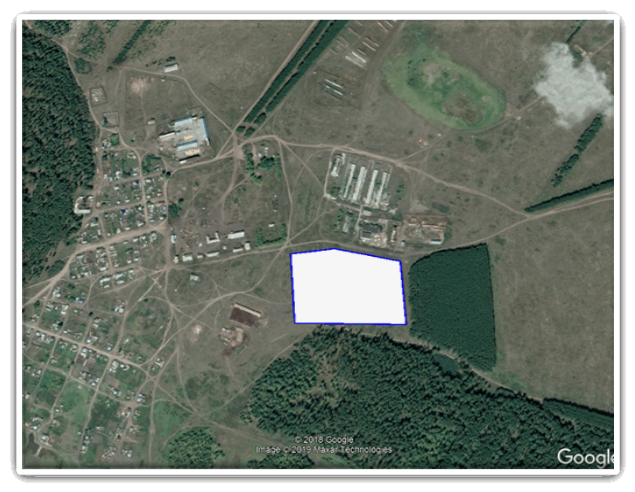 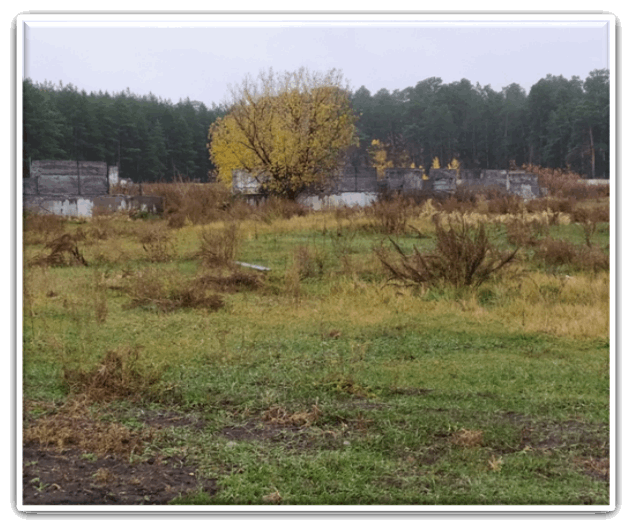 Бывшая молочно-товарная ферма ООО «Алабуга» Курганская область, Звериноголовский МО, д. Верхняя Алабуга
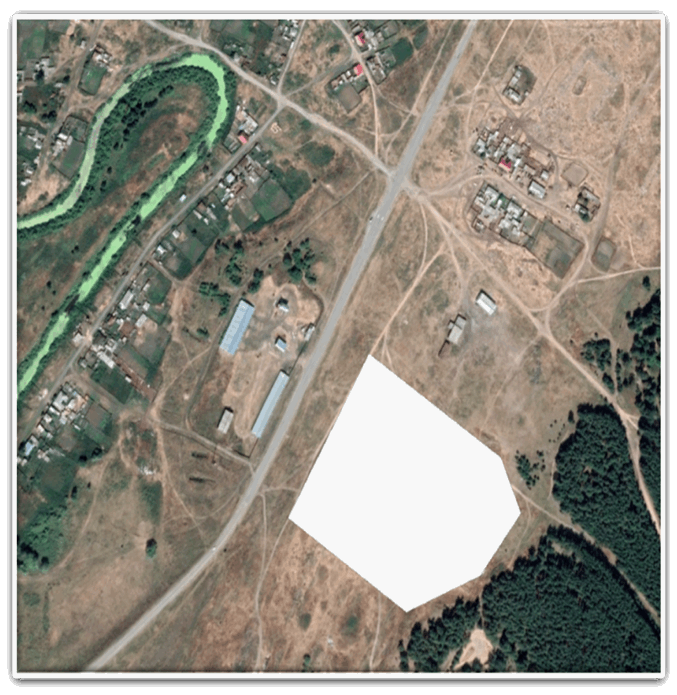 обл. Курганская, р-н Звериноголовский, расположенного в установленных границах муниципального образования Звериноголовского сельсовета Звериноголовского района Курганской области (на землях бывшего ТОО "Звериноголовский" Звериноголовского района Курганской области, в южной части ТОО "Звериноголовский")
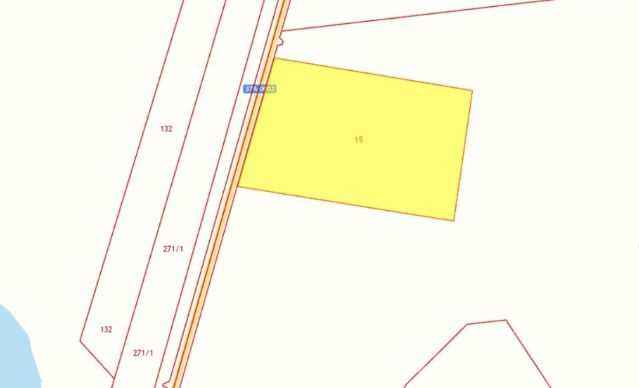 Курганская область, Звериноголовский район, ТОО "Алабугское"
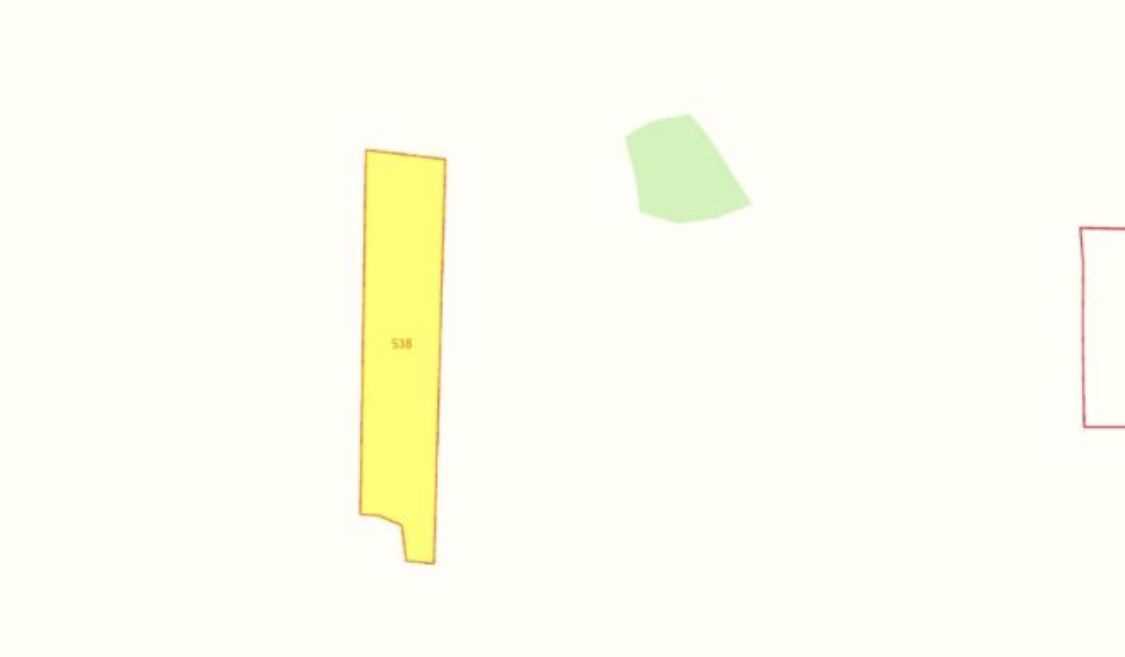 Курганская область, Звериноголовский район, с. Звериноголовское, ТОО "Буревестник"
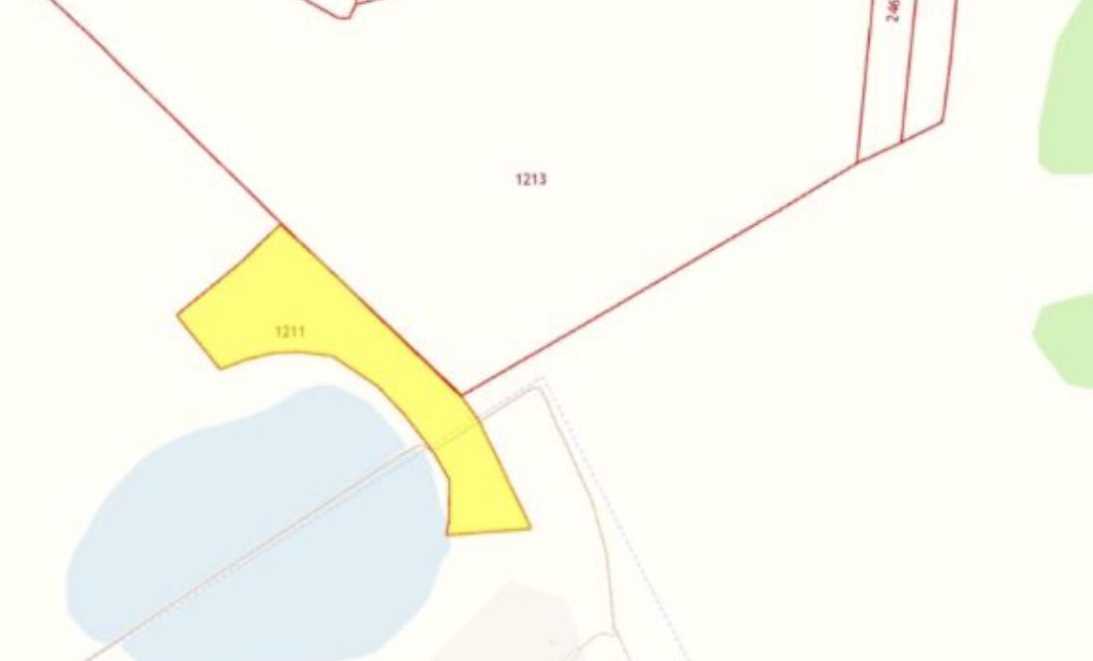 обл. Курганская, р-н Звериноголовский, ТОО "Труд"
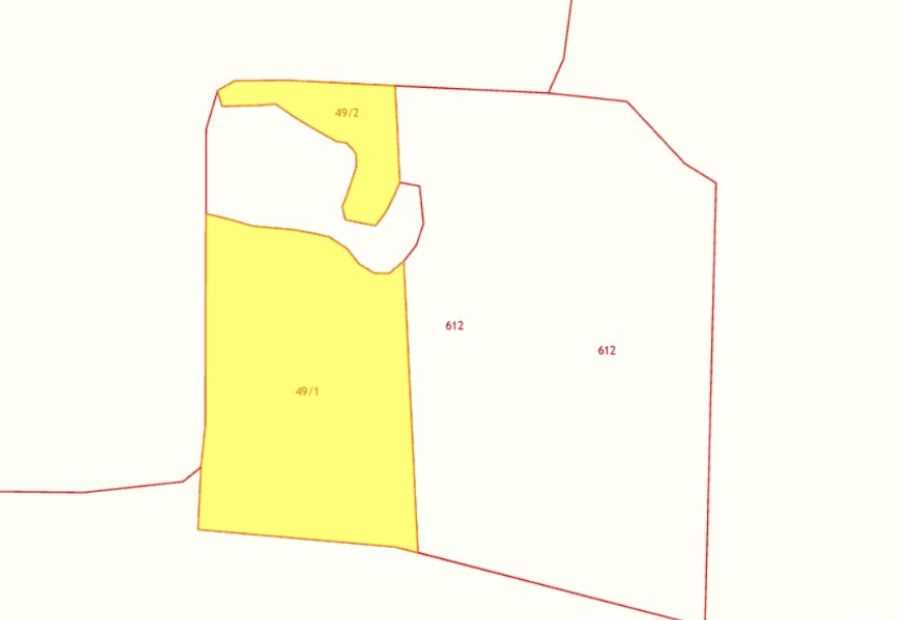 обл. Курганская, р-н Звериноголовский, ТОО Алабугское
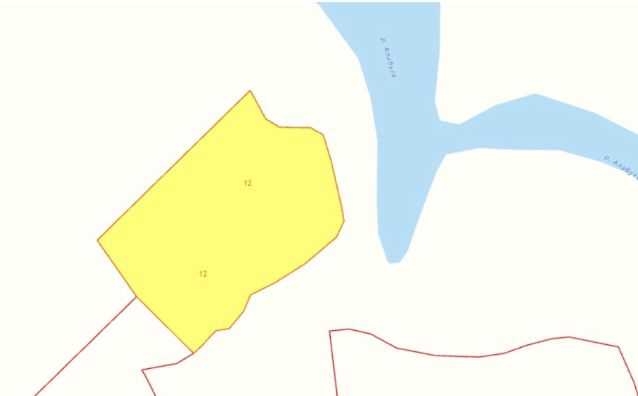 обл. Курганская, р-н Звериноголовский, ООО Алабуга
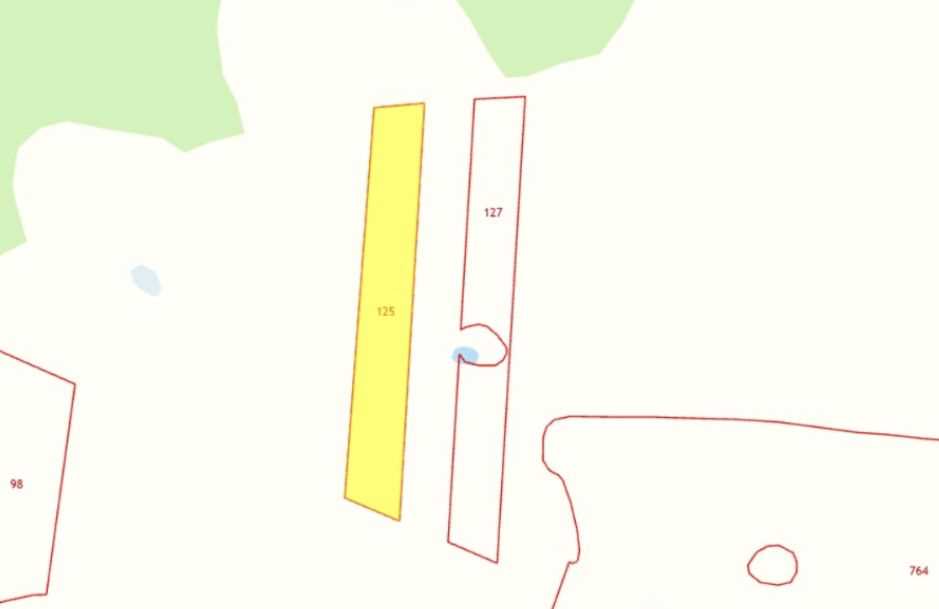 обл. Курганская, р-н Звериноголовский, ООО Алабуга
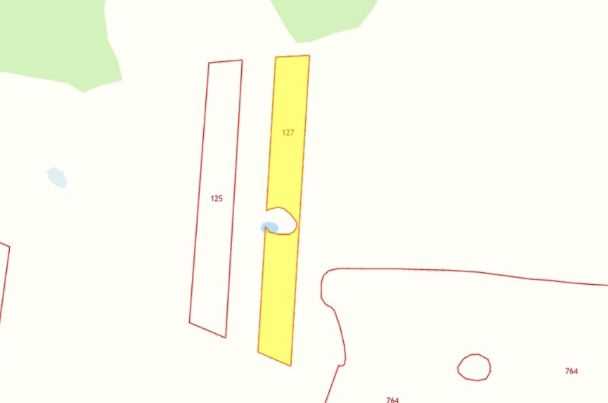 Курганская обл, р-н Звериноголовский, с Отряд-Алабуга, АОЗТ Буревестник
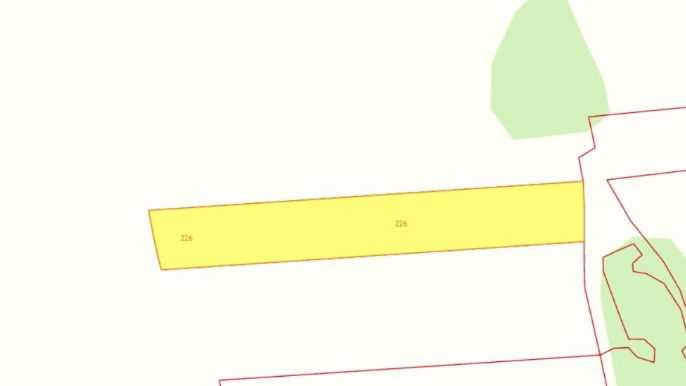 Курганская обл, р-н Звериноголовский, с Отряд-Алабуга, АОЗТ Буревестник
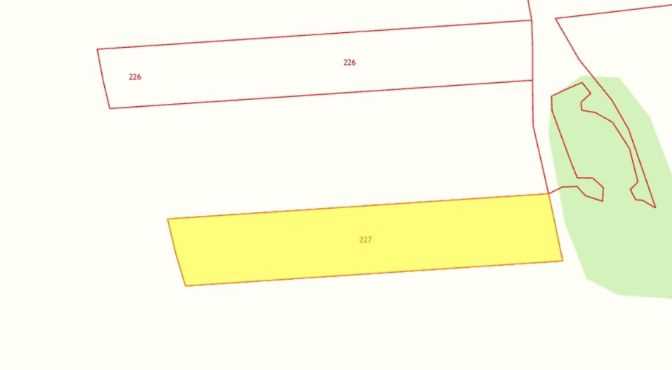 обл. Курганская, р-н Звериноголовский, в границах "ТОО Алабугское"
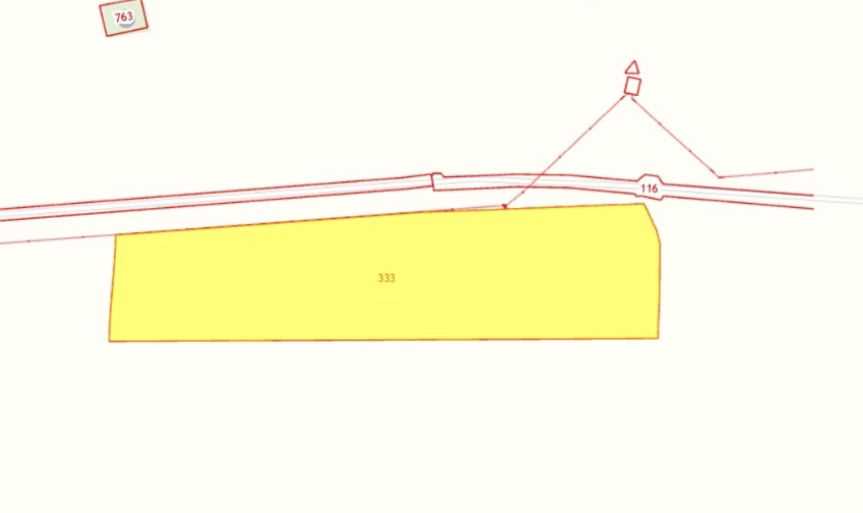 Курганская обл, р-н Звериноголовский, с Звериноголовское, в границах ЗАО Буревестник
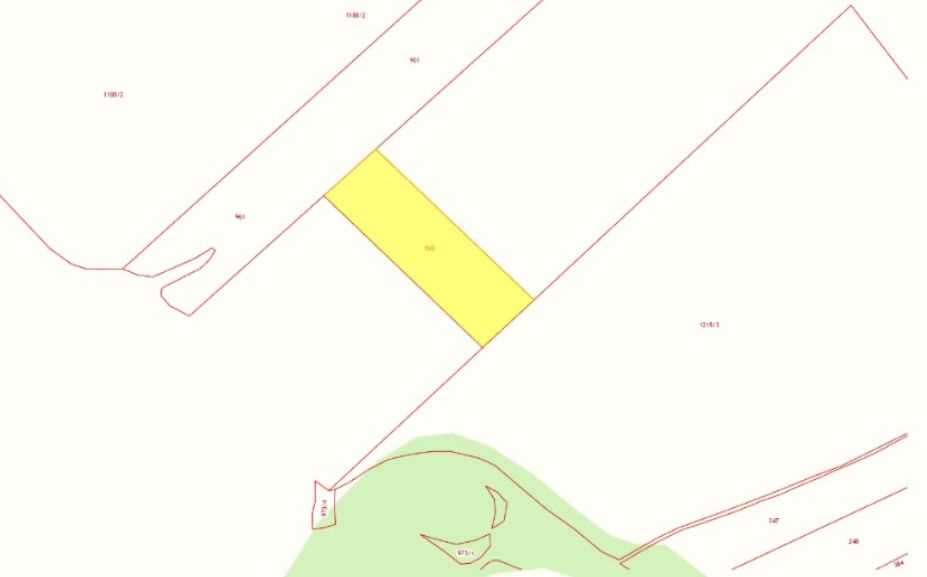 Курганская обл, р-н Звериноголовский, с Звериноголовское, в границах ЗАО Буревестник
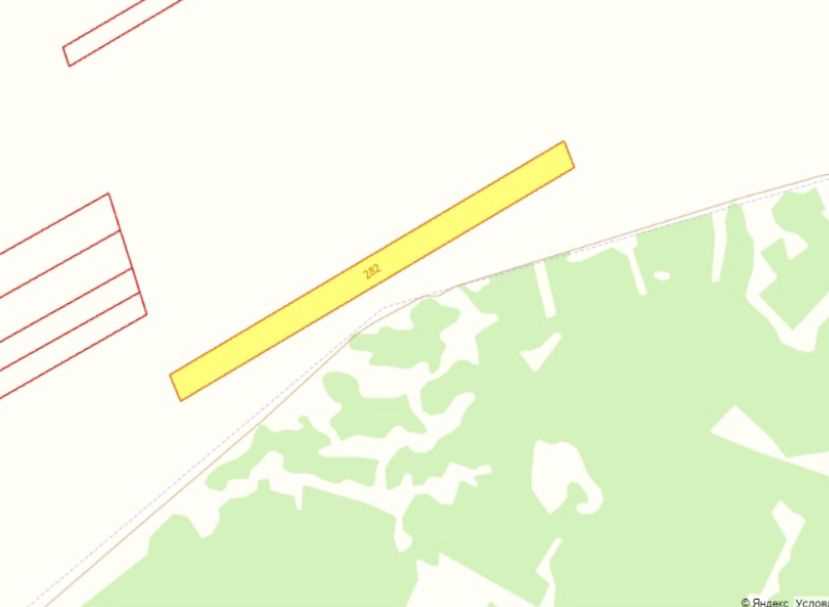 обл. Курганская, р-н Звериноголовский, в границах ЗАО Буревестник
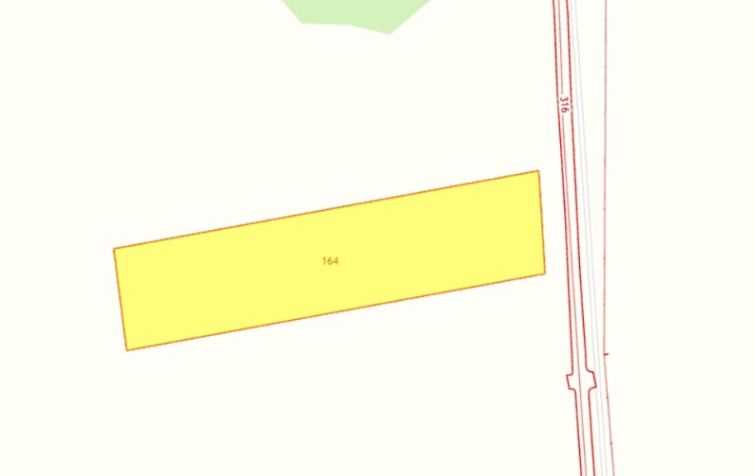 Курганская обл, р-н Звериноголовский, в границах реорганизованного ТОО "Труд", в урочище "Рапаки"
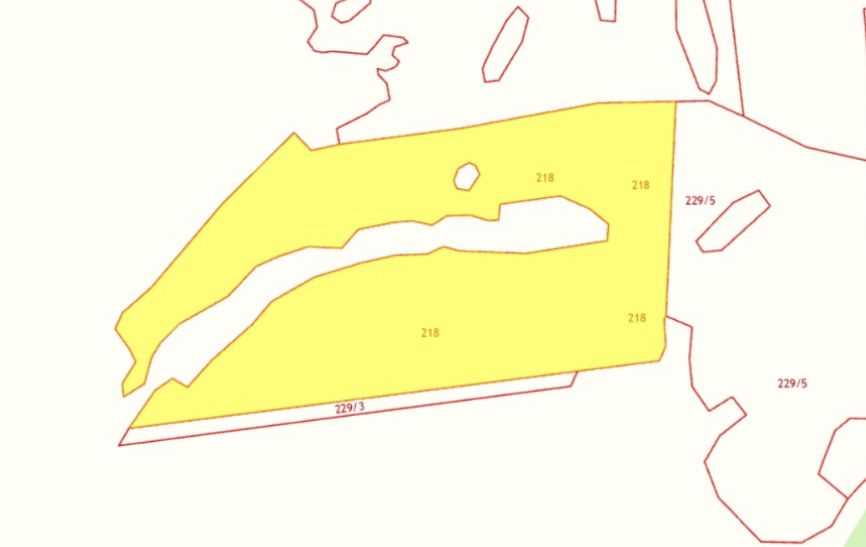 обл. Курганская, р-н Звериноголовский, ТОО "Восход"
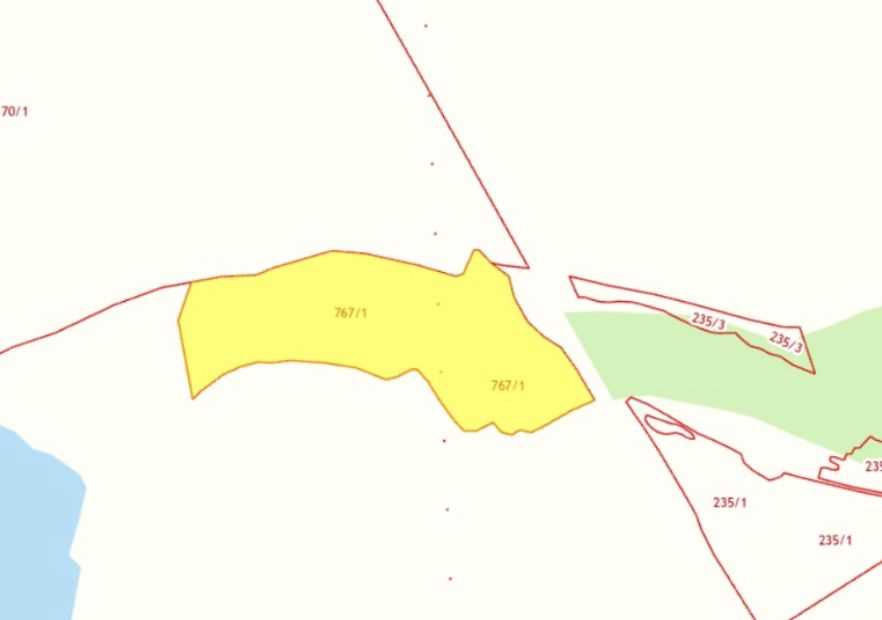 Курганская обл, р-н Звериноголовский, с Звериноголовское, ТОО Звериноголовское пастбище -на заливных лугах
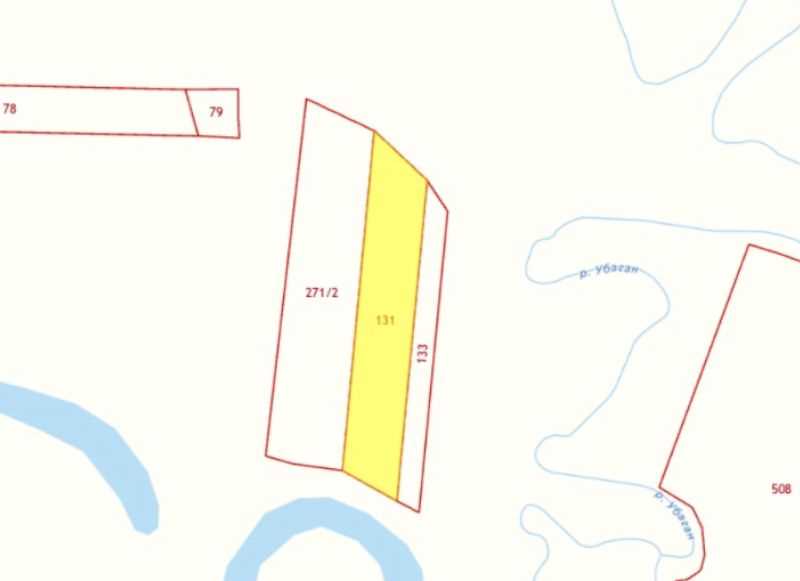 Курганская обл, р-н Звериноголовский, с Звериноголовское, ТОО Звериноголовское сенокос-на заливных лугах
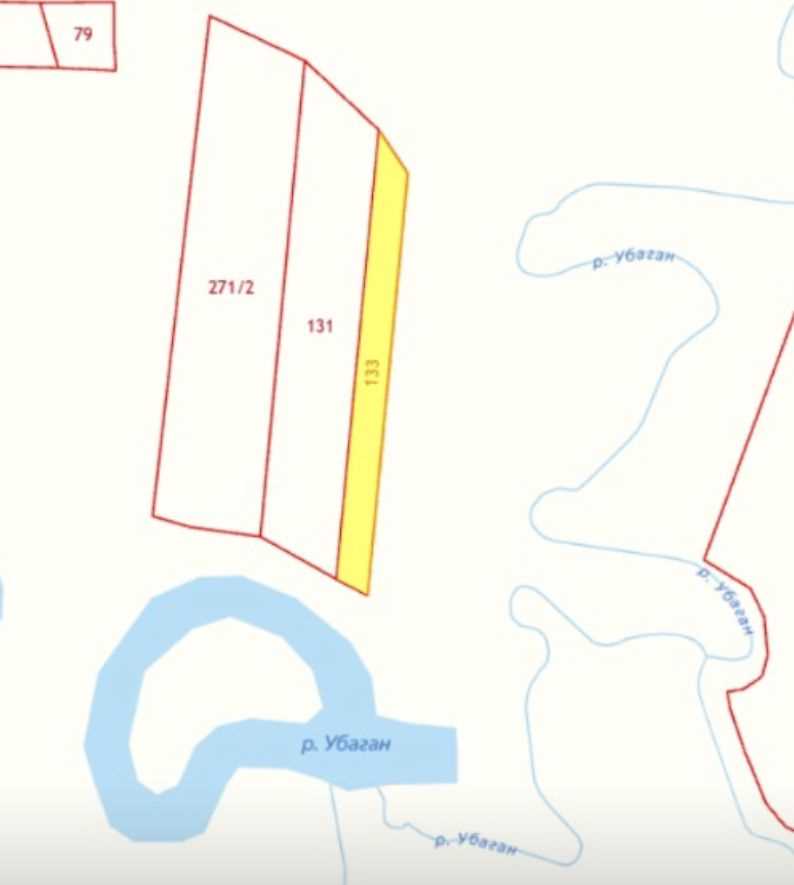 Курганская обл, р-н Звериноголовский, ТОО Звериноголовское пашня-около озера Глубокое за ручьем
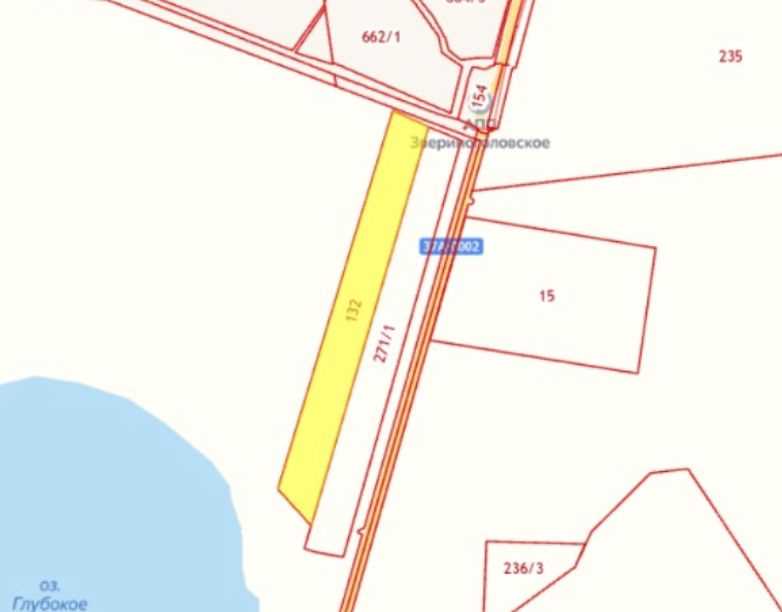 Курганская обл, р-н Звериноголовский, с Звериноголовское, в границах ТОО "Звериноголовское" на участке между старым грейдером на с. Украинец и лесопосадками
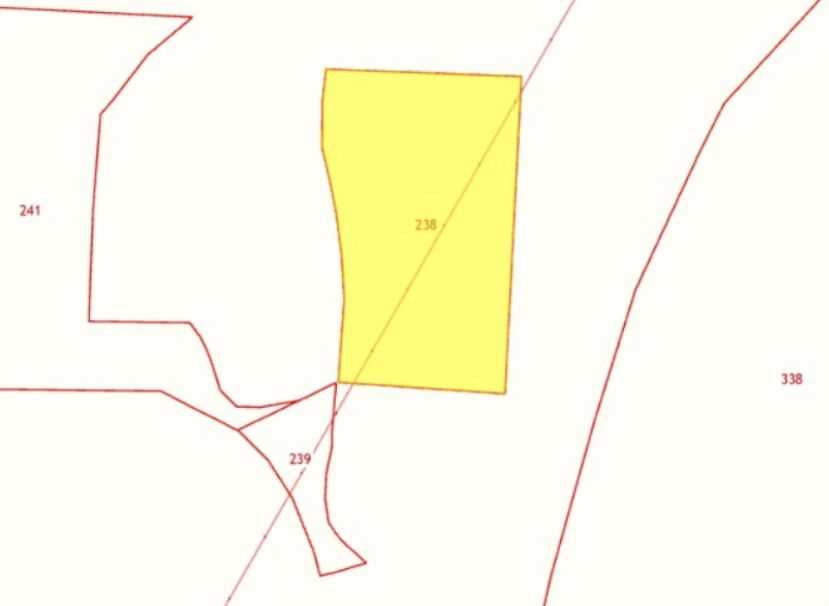 Курганская обл, р-н Звериноголовский, с Звериноголовское, в границах ТОО "Звериноголовское" на участке между старым грейдером на с. Украинец и лесопосадками
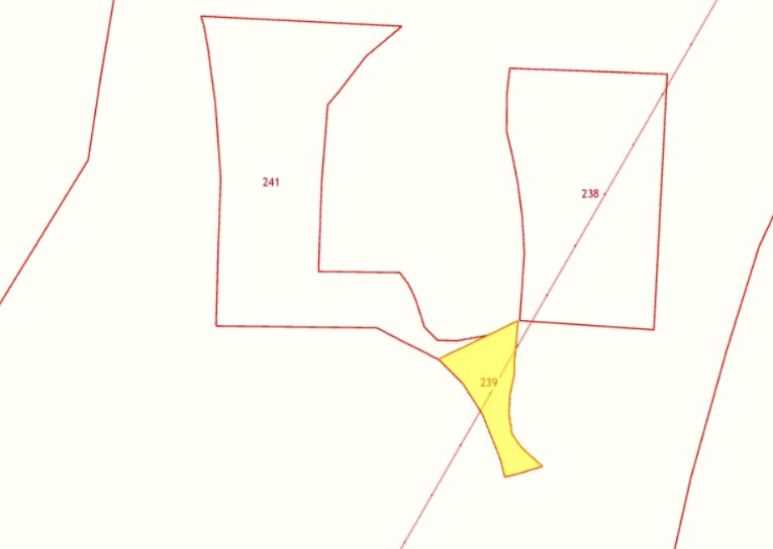 Курганская обл, р-н Звериноголовский, с Звериноголовское, в границах ТОО "Звериноголовское" на участке между старым грейдером на с. Украинец и лесопосадками
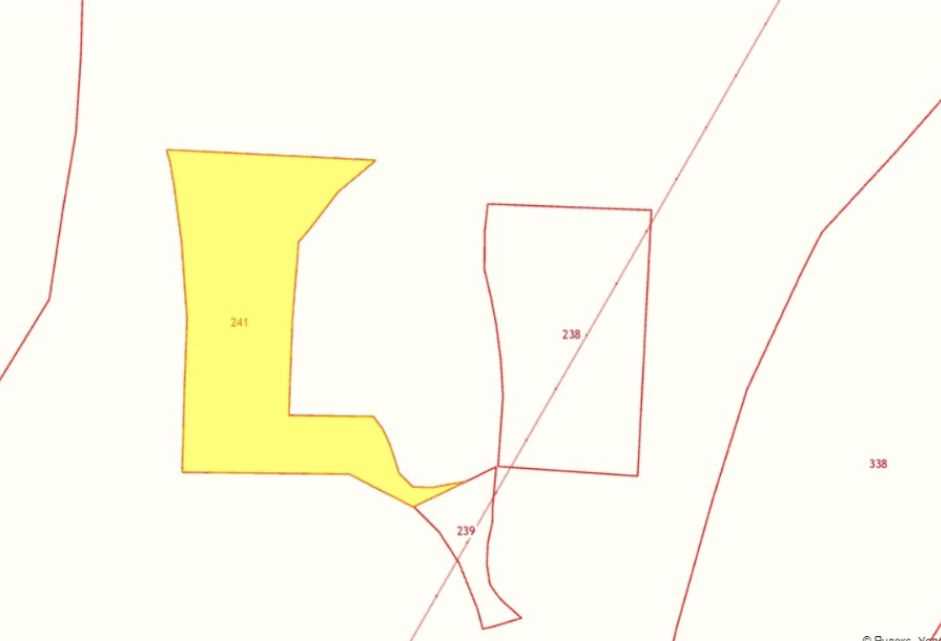 Курганская обл, р-н Звериноголовский, с Звериноголовское, в границах ТОО "Звериноголовское" на участке между старым грейдером на с. Украинец и лесопосадками
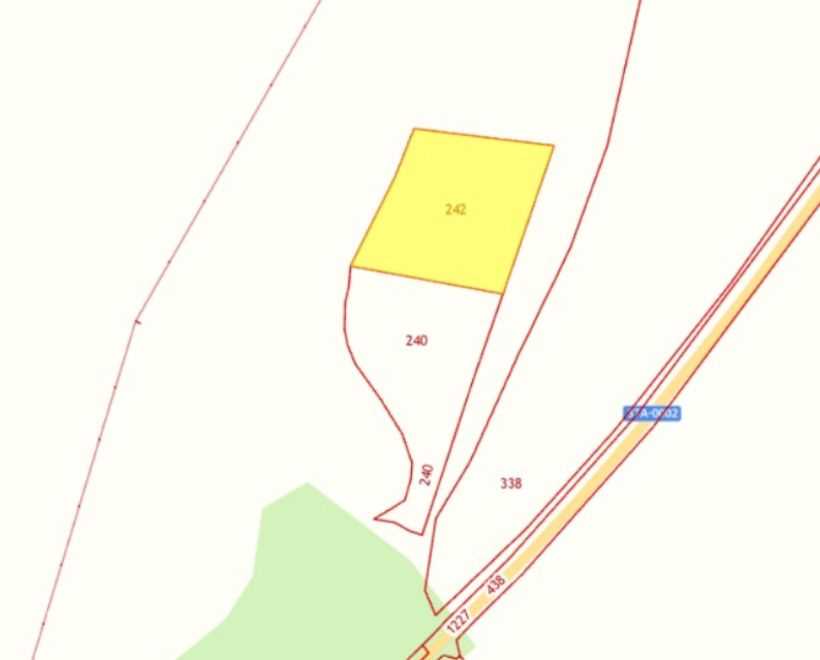 Курганская обл, р-н Звериноголовский, с Звериноголовское, в границах ТОО "Звериноголовское" на участке между старым грейдером на с. Украинец и лесопосадками
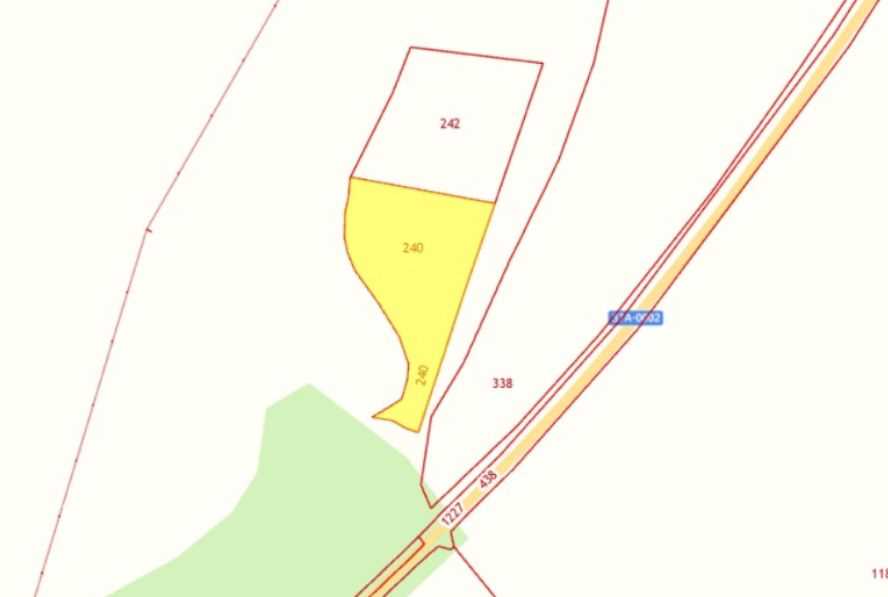 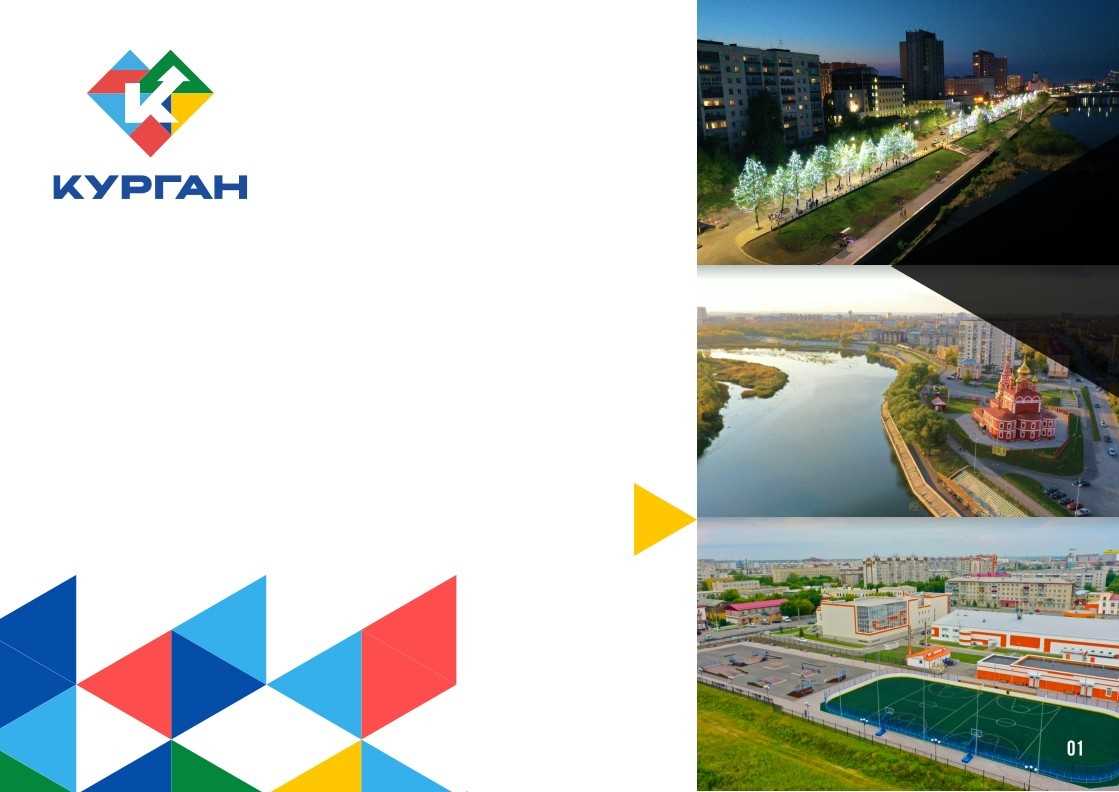 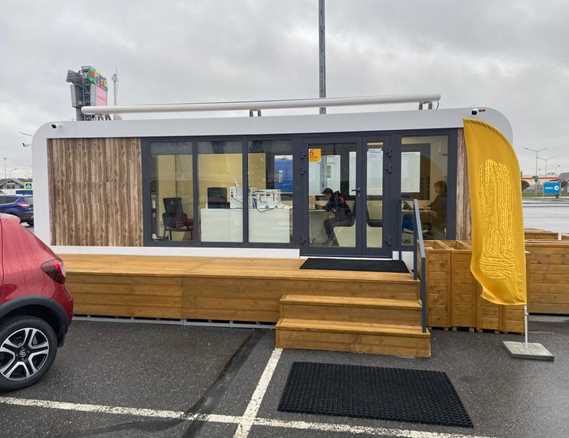 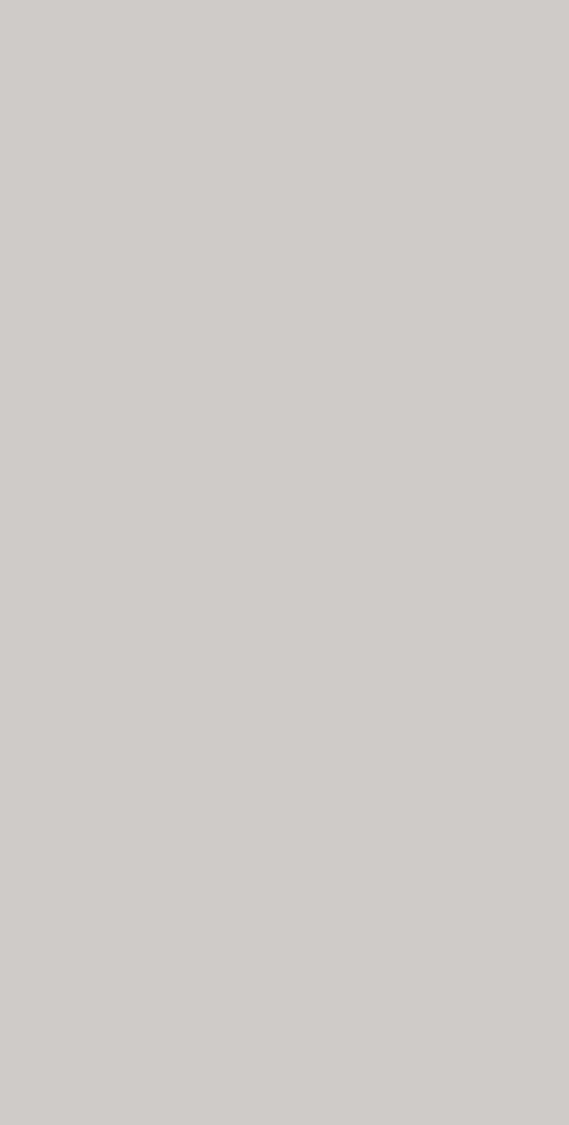 ИНВЕСТИЦИОННЫЕ  ПЛОЩАДКИ ДЛЯ РАЗМЕЩЕНИЯ НЕСТАЦИОНАРНЫХ ТОРГОВЫХ ОБЪЕКТОВ
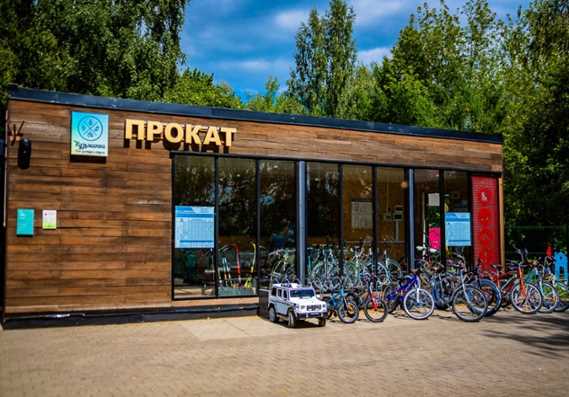 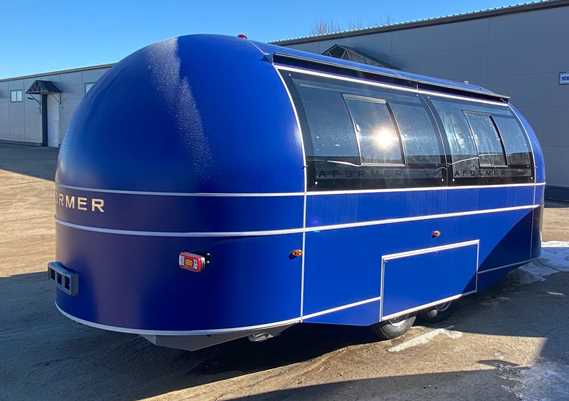 Курганская область, Звериноголовский МО, п. Искра, вблизи кафе "Огонек"
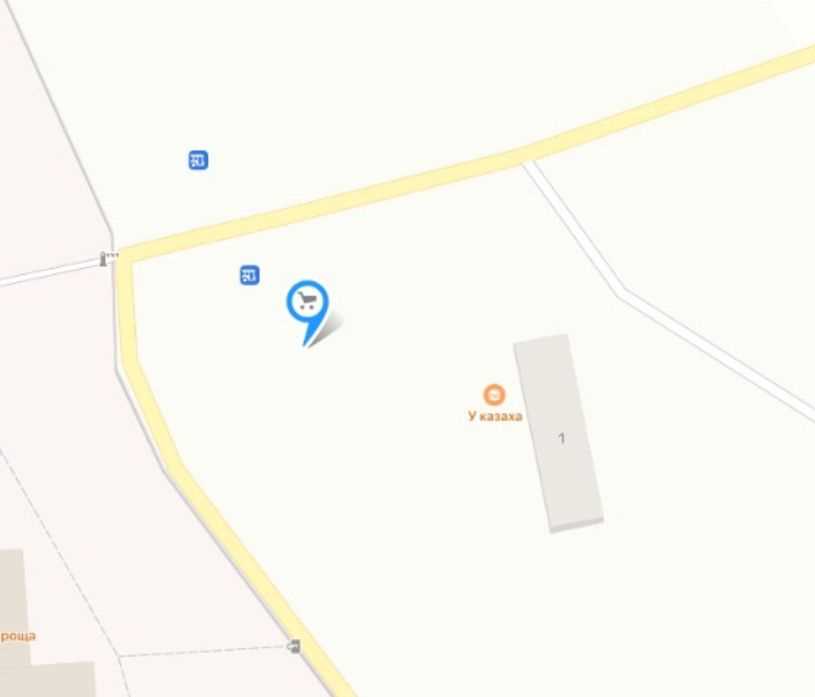 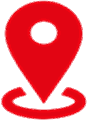 Курганская область, Звериноголовский МО, п. Искра вблизи 
кафе "Охотник"
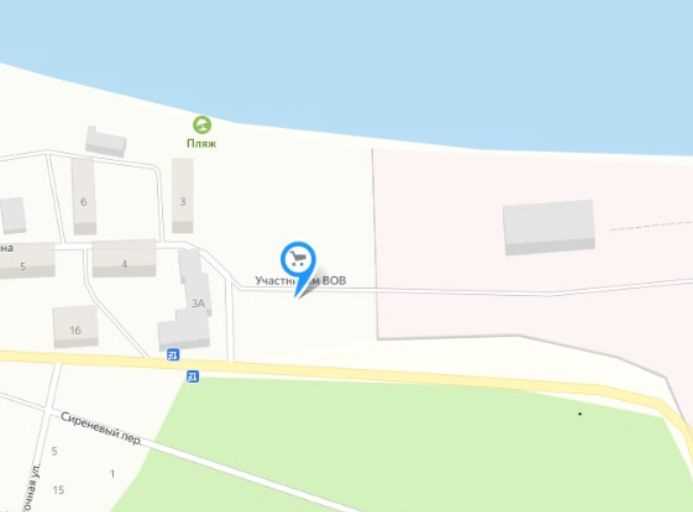 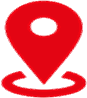 Курганская область, Звериноголовский МО, п. Искра вблизи 
кафе "Охотник"
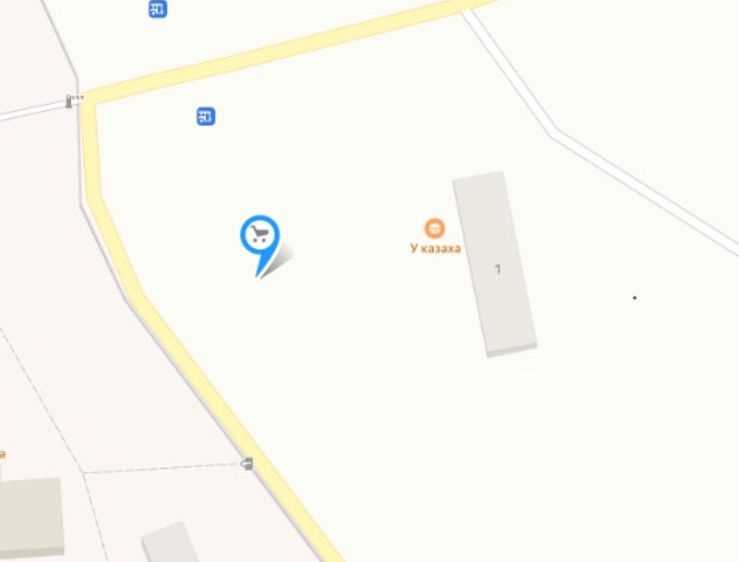 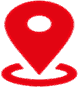 Курганская область, Звериноголовский МО, п. Искра, вблизи жилого дома 13 ул. Г. Ожгихина
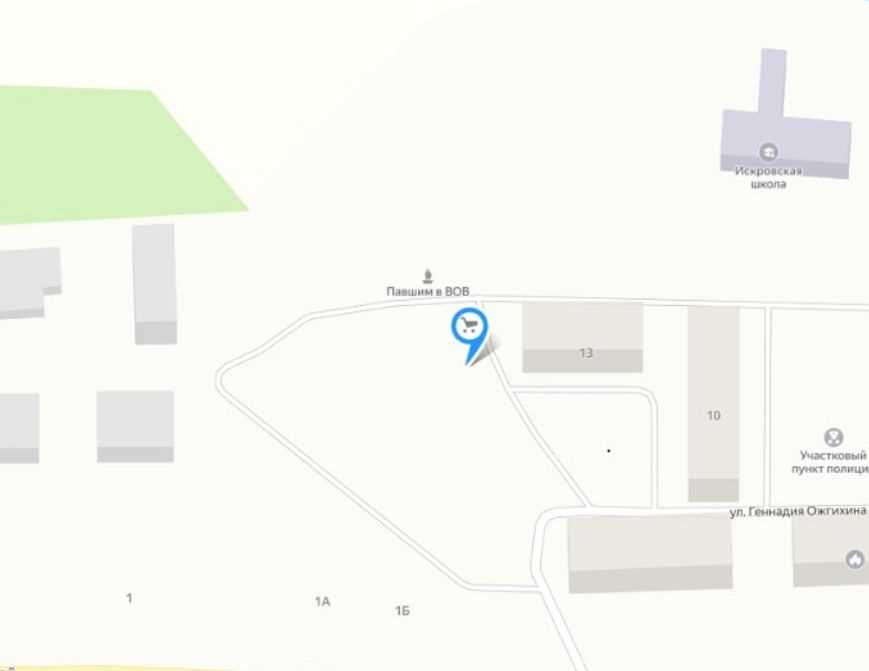 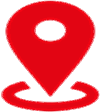 Курганская область, Звериноголовский МО, п. Искра, вблизи магазина "Продукты, ул. Г. Ожгихина, 3В
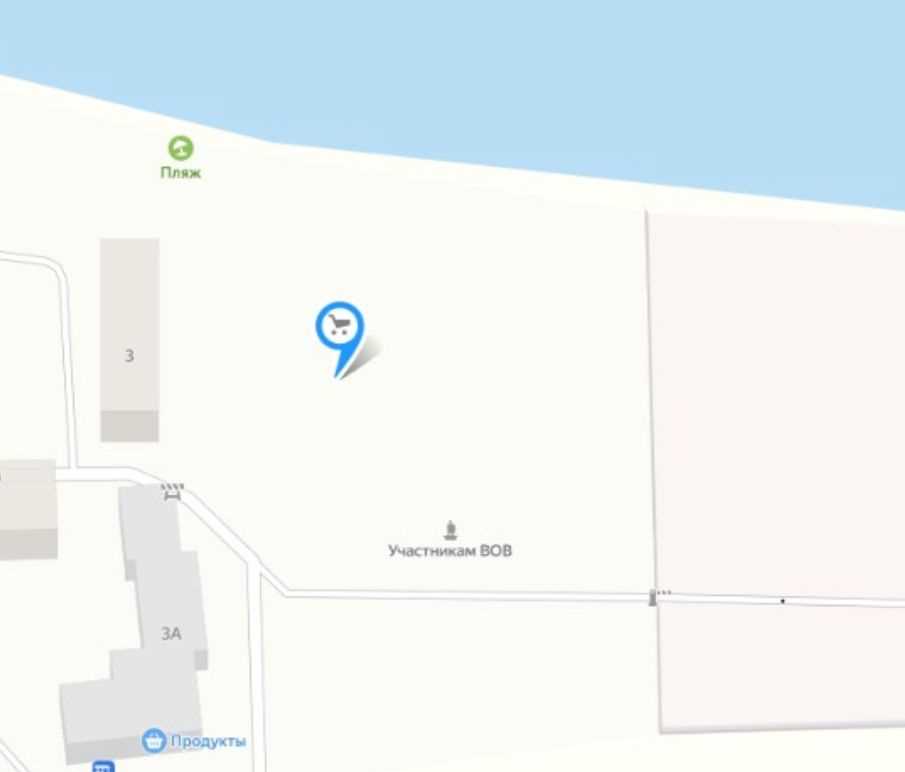 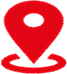 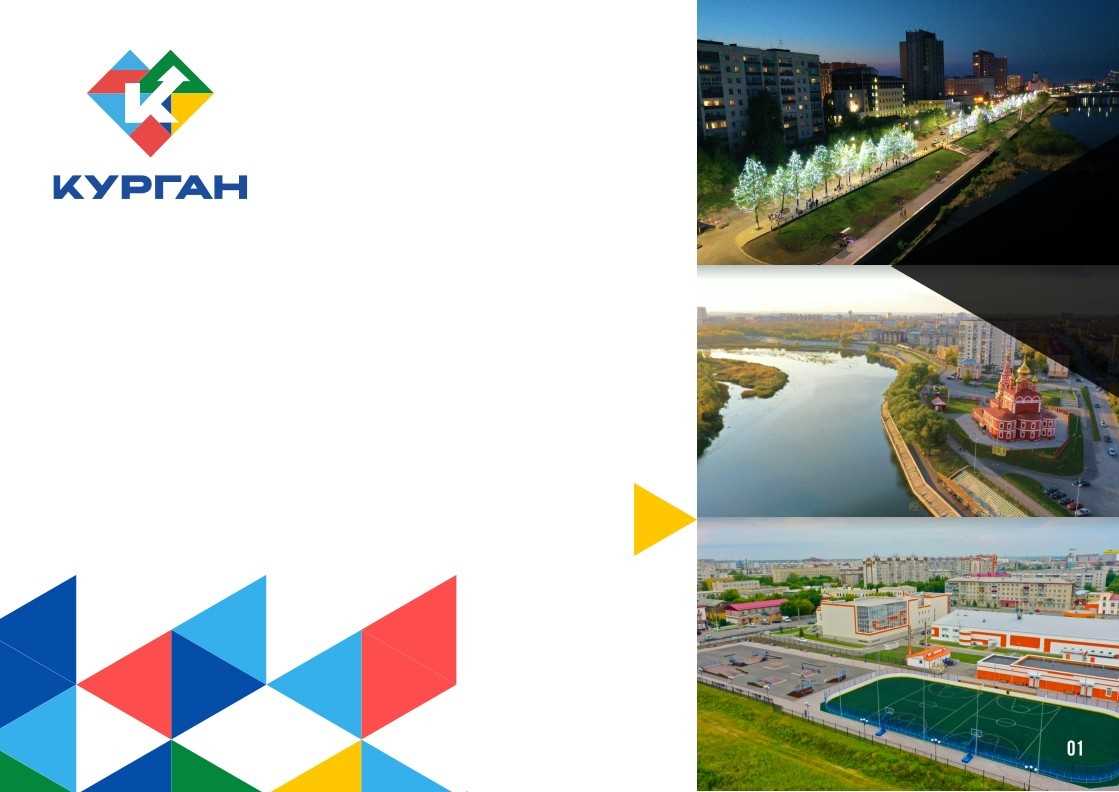 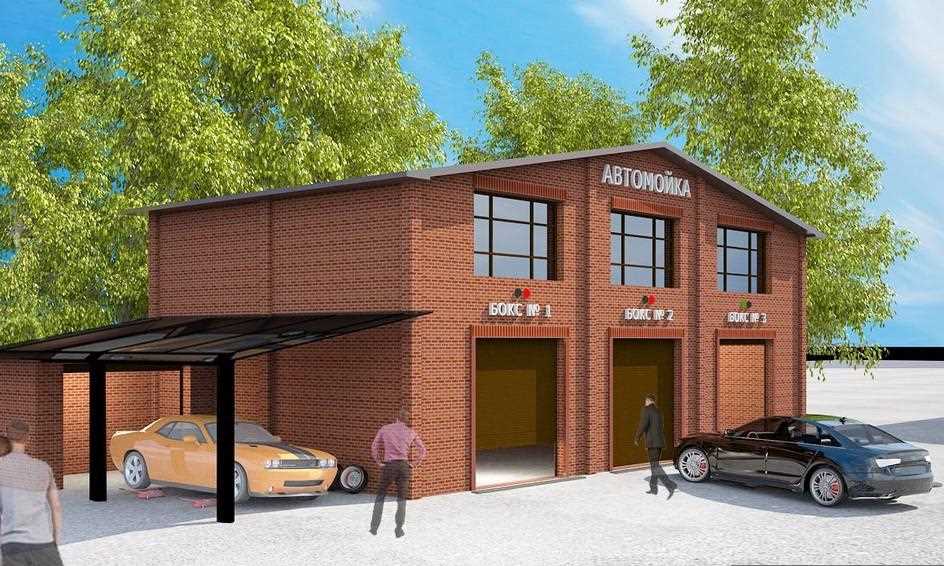 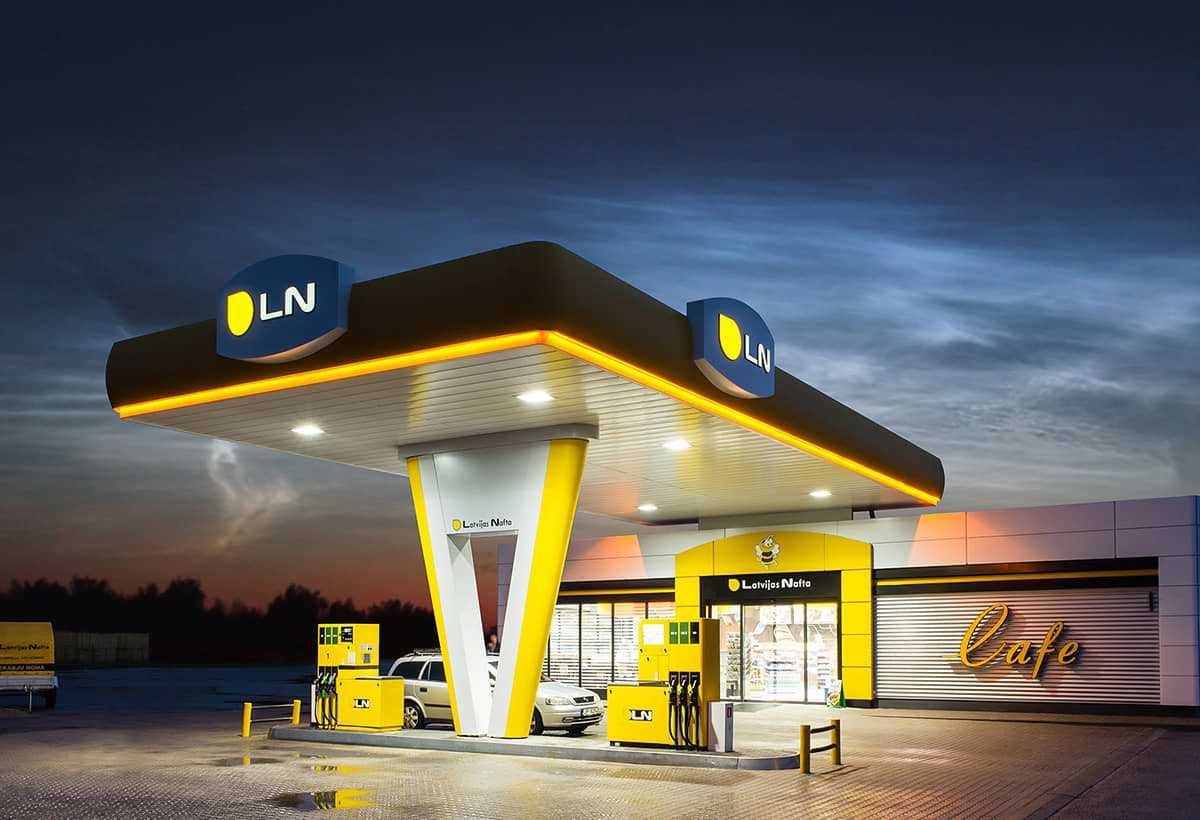 ИНВЕСТИЦИОННЫЕ ПЛОЩАДКИ ДЛЯ РАЗМЕЩЕНИЯ ПРОЕКТОВ В СФЕРЕ ПРИДОРОЖНОГО СЕРВИСА
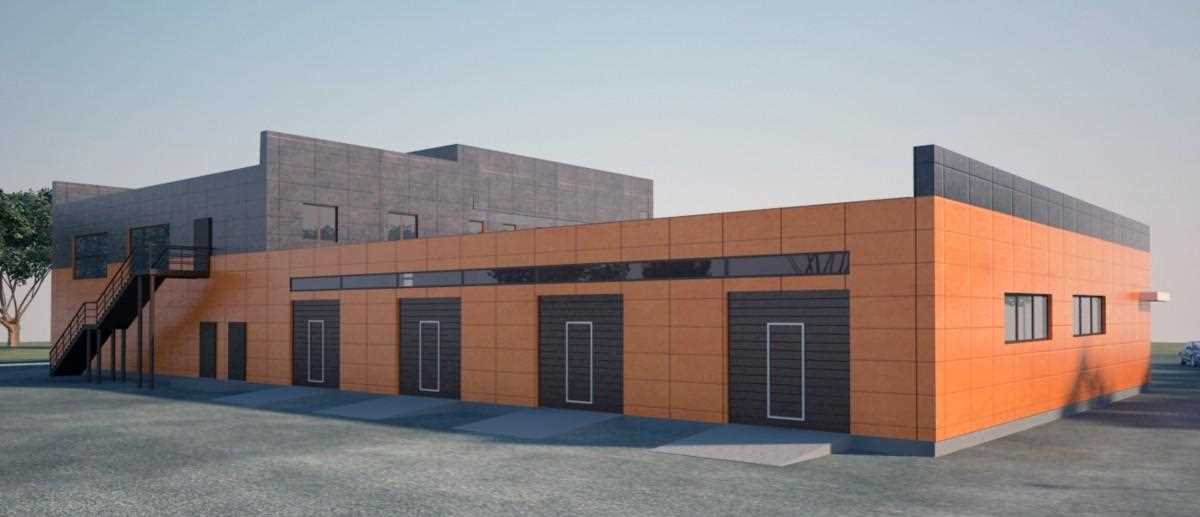 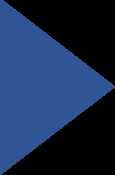 Курганская область, Звериноголовский МО, 
с. Звериноголовское, ул. Октябрьская, уч. 101
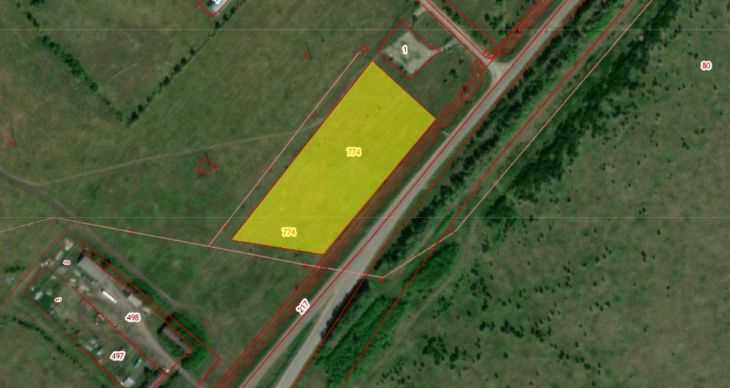 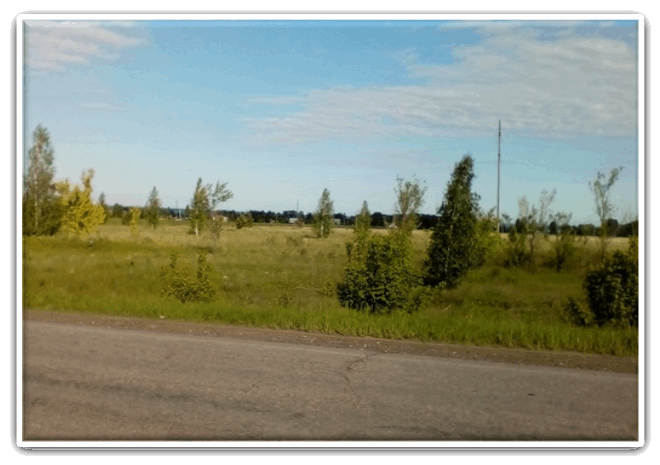 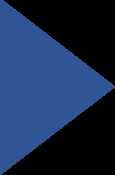 Курганская область, Звериноголовский МО, 
с. Звериноголовское, ул. Октябрьская, уч. 107
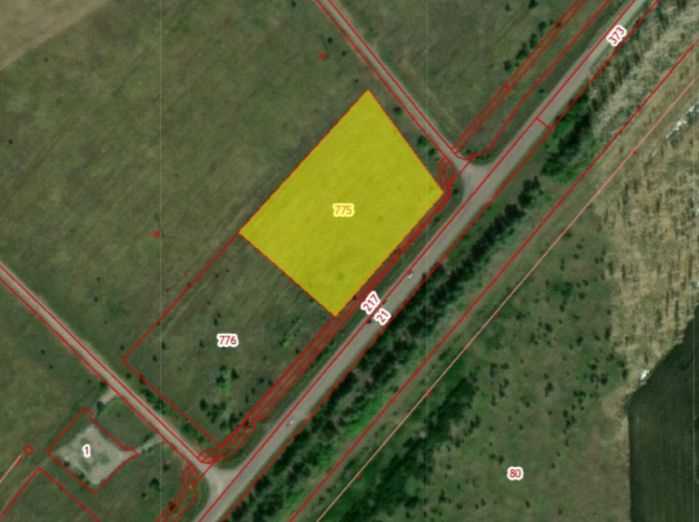 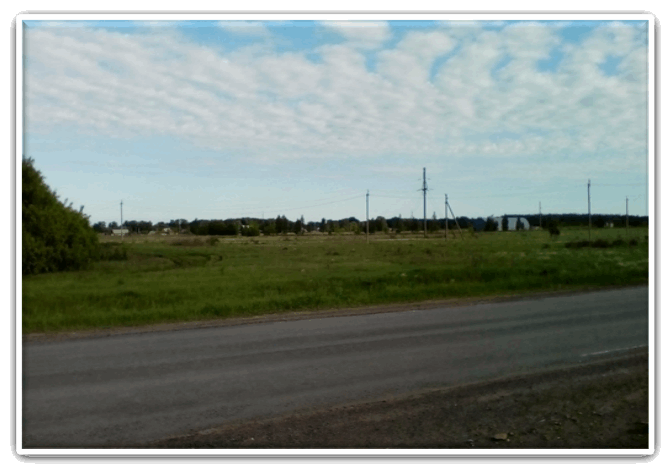 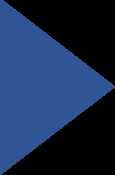 Курганская область, Звериноголовский МО, 
с.Труд и Знание
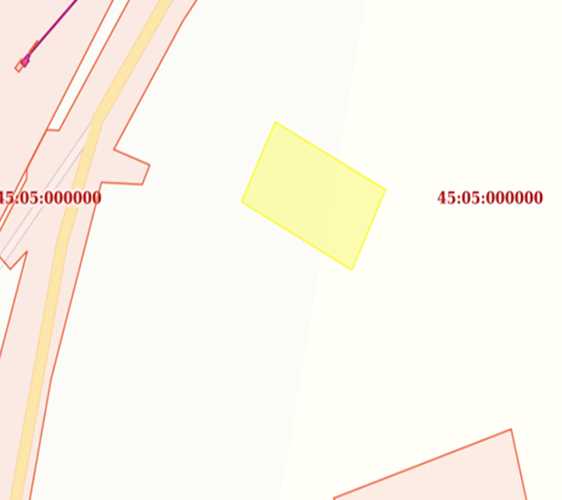 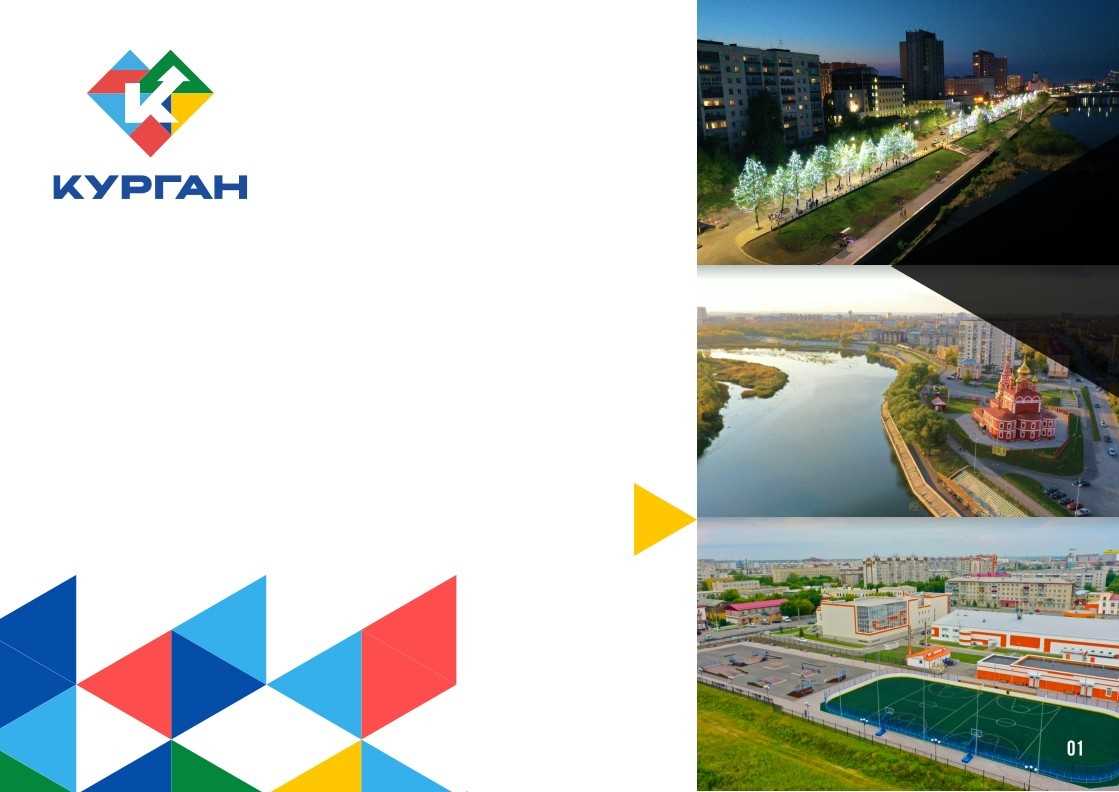 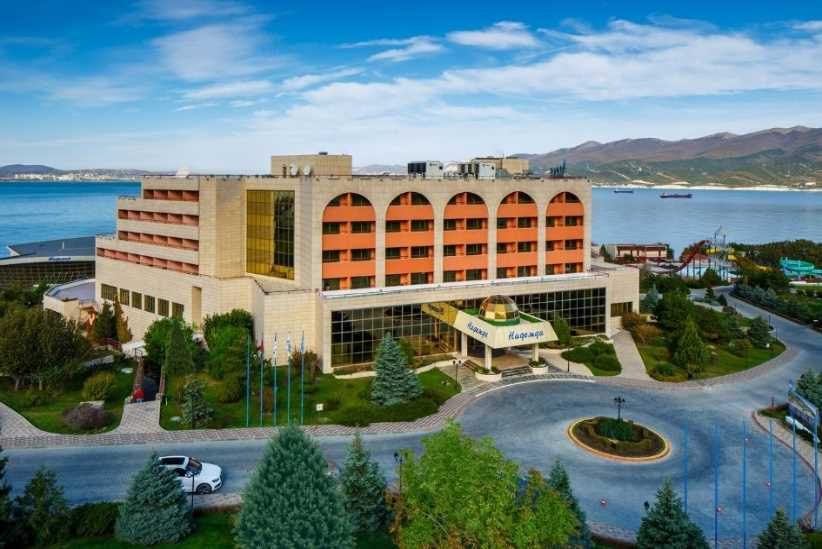 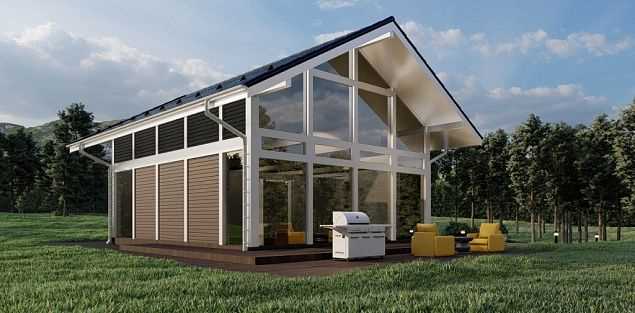 ИНВЕСТИЦИОННЫЕ ПЛОЩАДКИ ДЛЯ РАЗМЕЩЕНИЯ ОБЪЕКТОВ В СФЕРЕ ТУРИЗМА И РЕКРЕАЦИИ
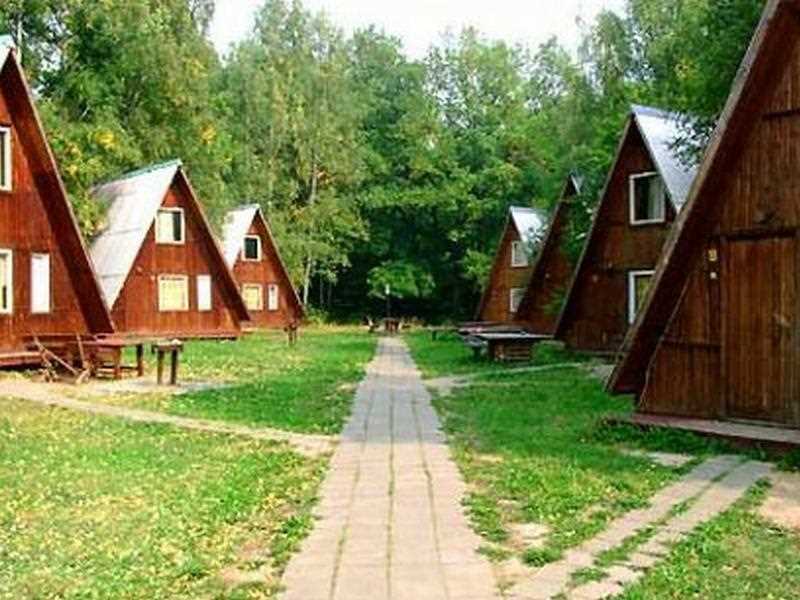 Курганская область, Звериноголовский МО, п. Искра
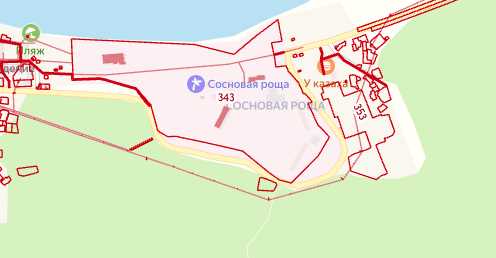 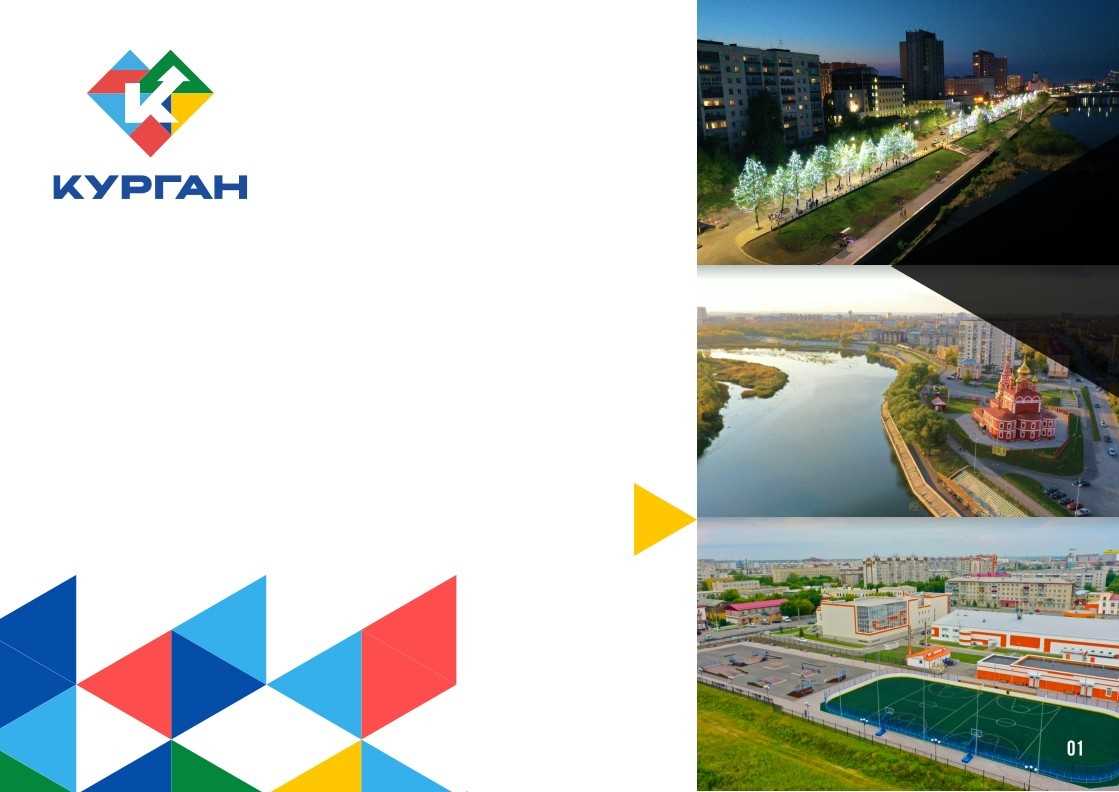 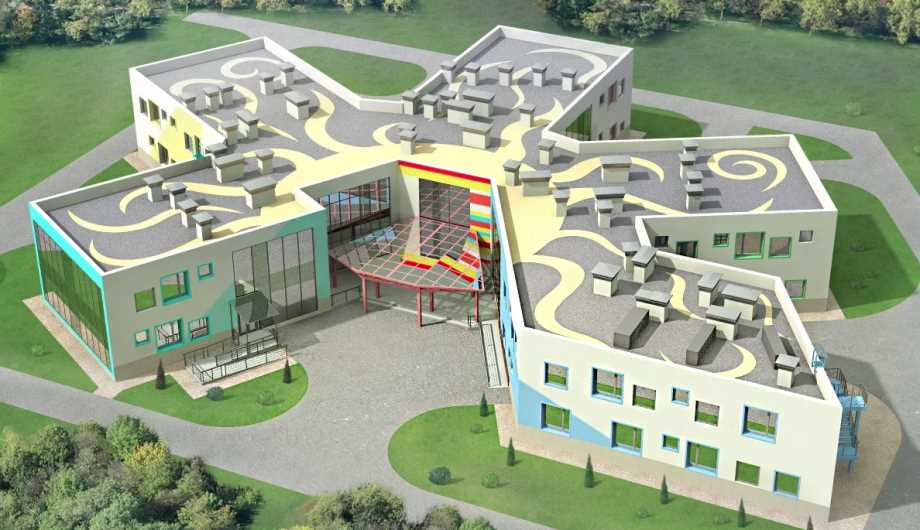 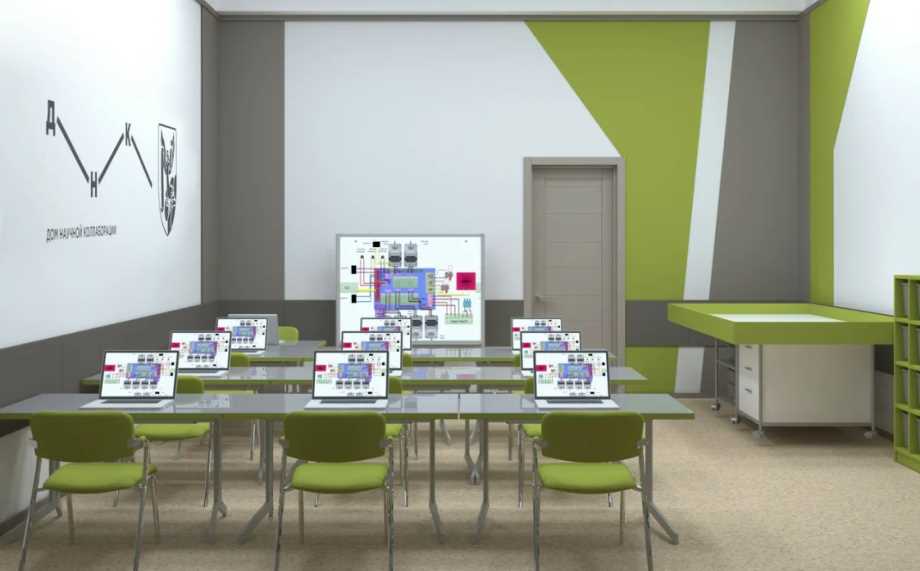 ИНВЕСТИЦИОННЫЕ ПЛОЩАДКИ ДЛЯ РАЗМЕЩЕНИЯ ОБЪЕКТОВ ОБРАЗОВАТЕЛЬНОГО ЦЕНТРА
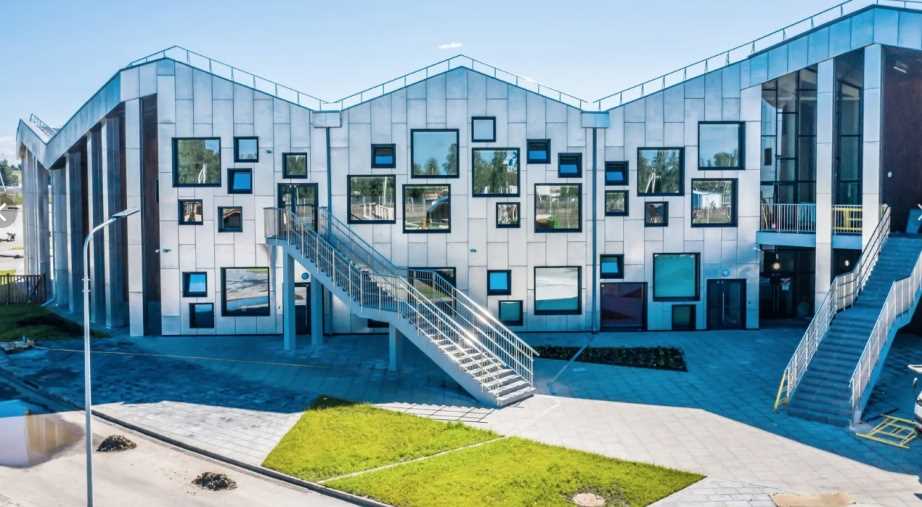 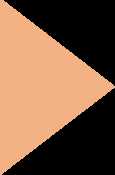 Здание конторы 
Курганская область, Звериноголовский МО, с. Круглое, 
ул. Ленина, строение 6а
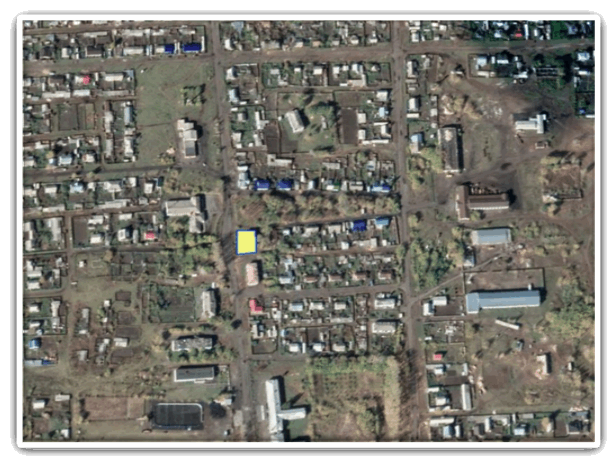 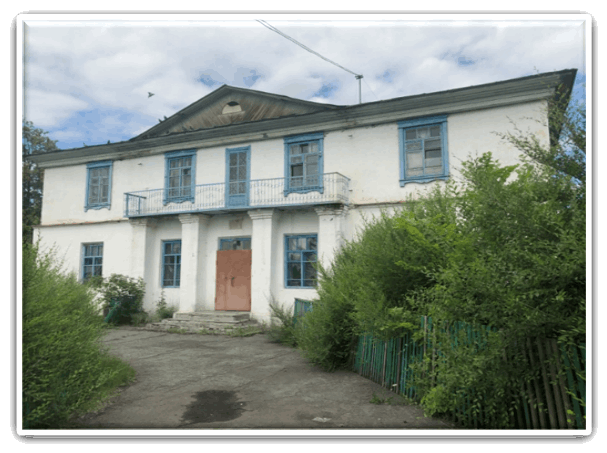 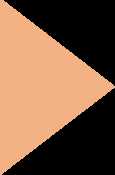 Здание школы 
Курганская область, Звериноголовский МО, 
п. Украинец, ул. Победы, д 23
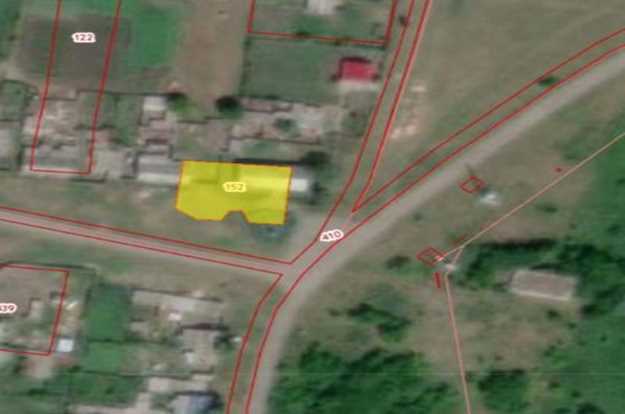 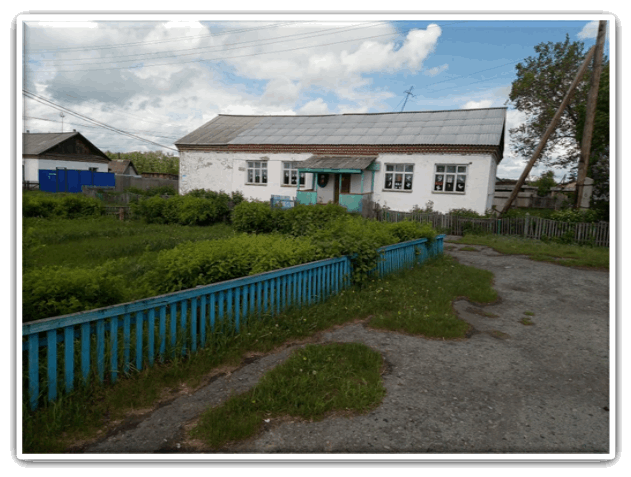 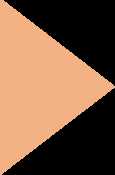 Здание
Курганская область, Звериноголовский МО, 
с. Звериноголовское, ул. Ленина, 42
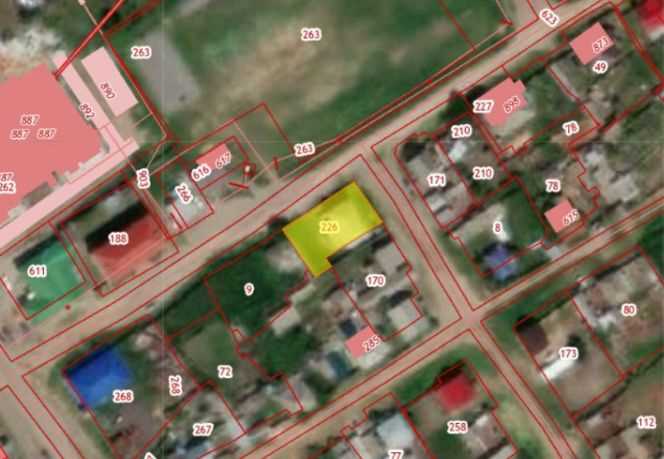 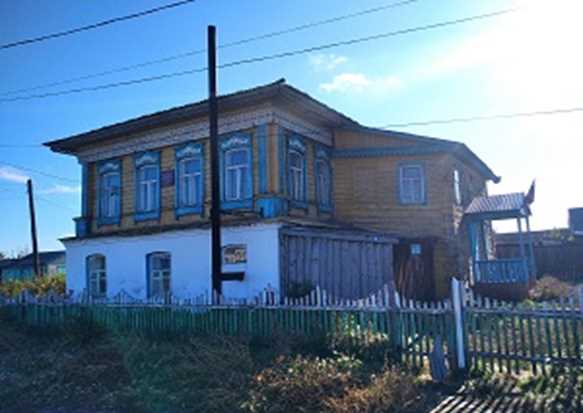 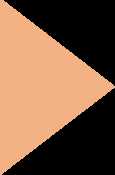 Курганская область, Звериноголовский МО, 
с. Звериноголовское, ул. Борьбы, 10а
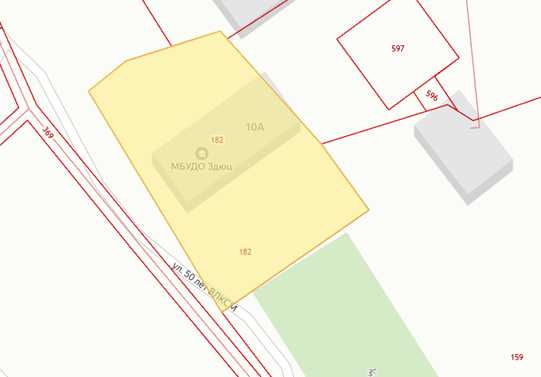 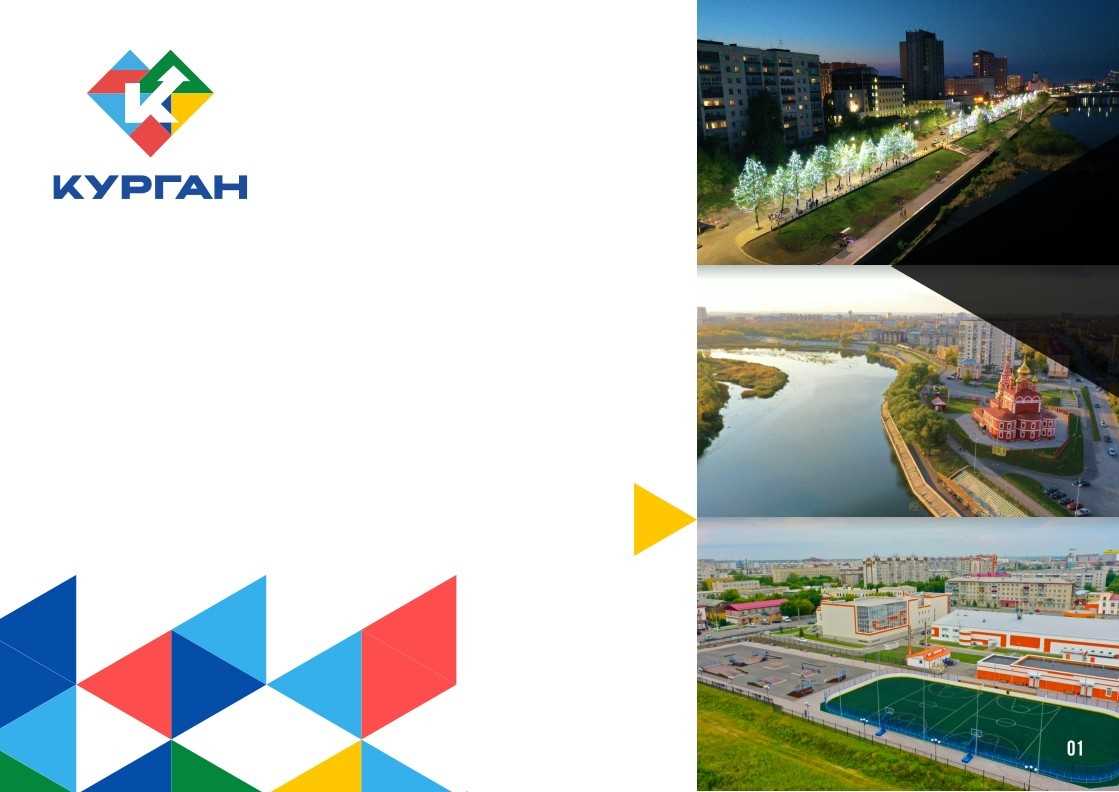 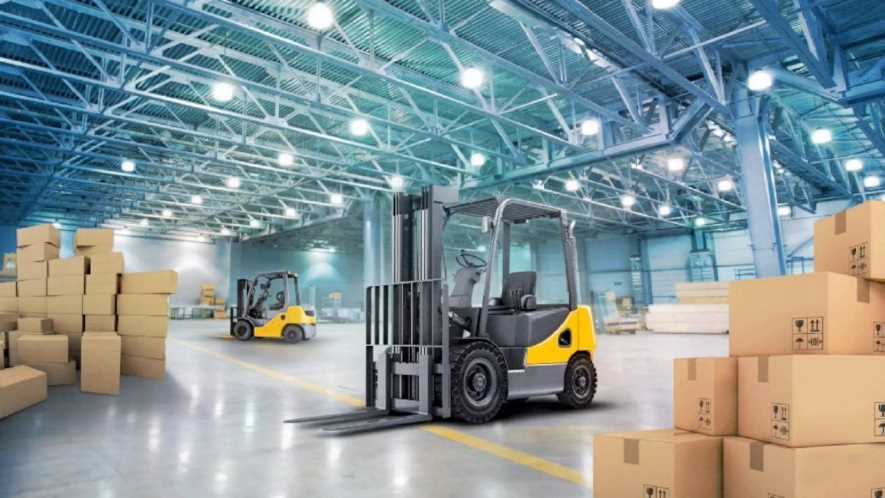 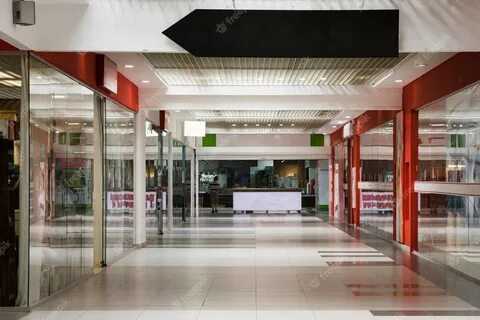 ИНВЕСТИЦИОННЫЕ  ПЛОЩАДКИ ДЛЯ РАЗМЕЩЕНИЯ ПРОЧИХ ОБЪЕКТОВ
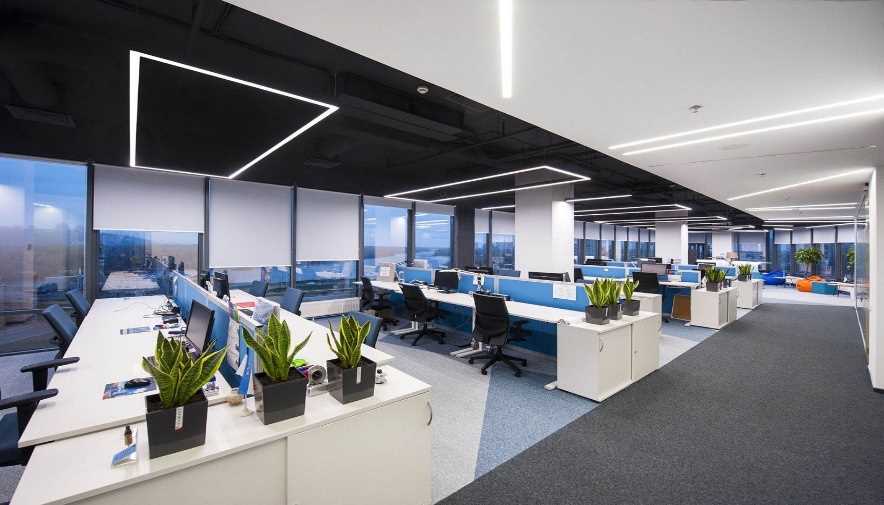 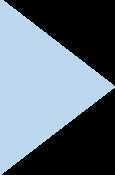 Нежилое здание, Курганская область, Звериноголовский МО, 
с. Бугровое, ул. Береговая, 59
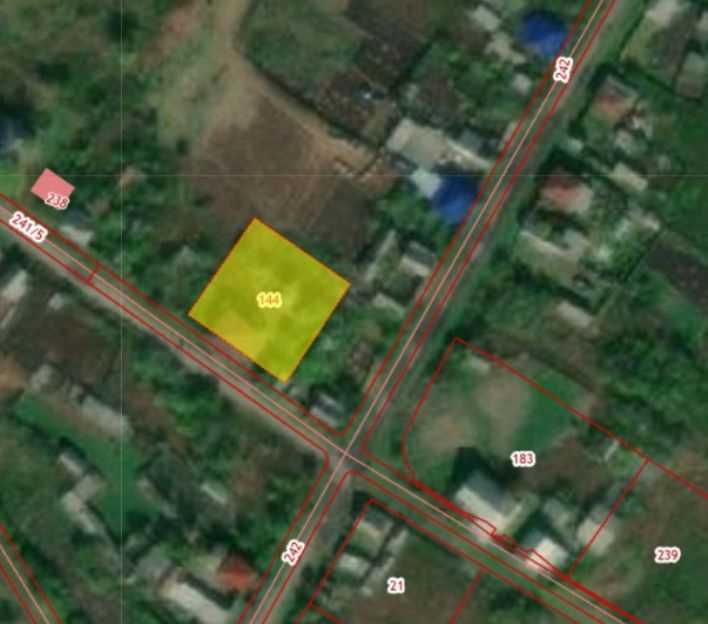 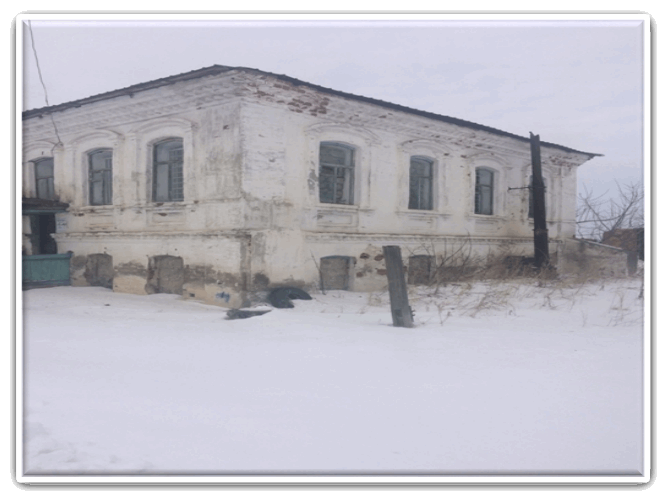 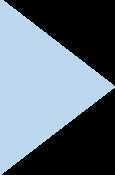 Нежилое здание, Курганская область, Звериноголовский МО, 
с.Труд и Знание, ул. 40 лет Победы,9
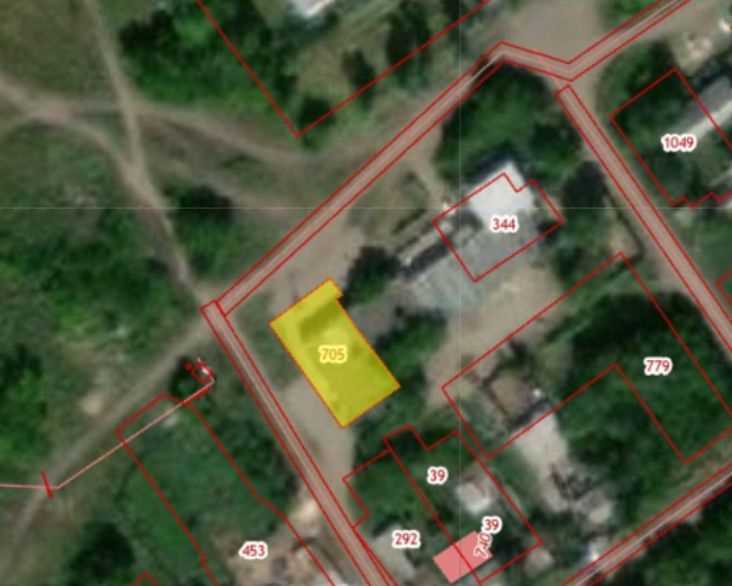 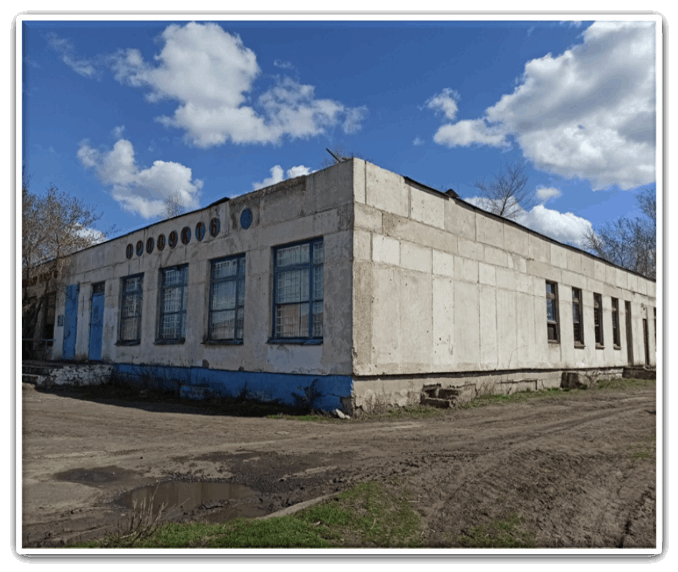 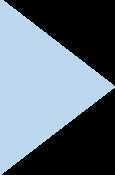 Курганская область, Звериноголовский МО, 
п. Искра, ул. Геннадия Ожгихина, участок №20
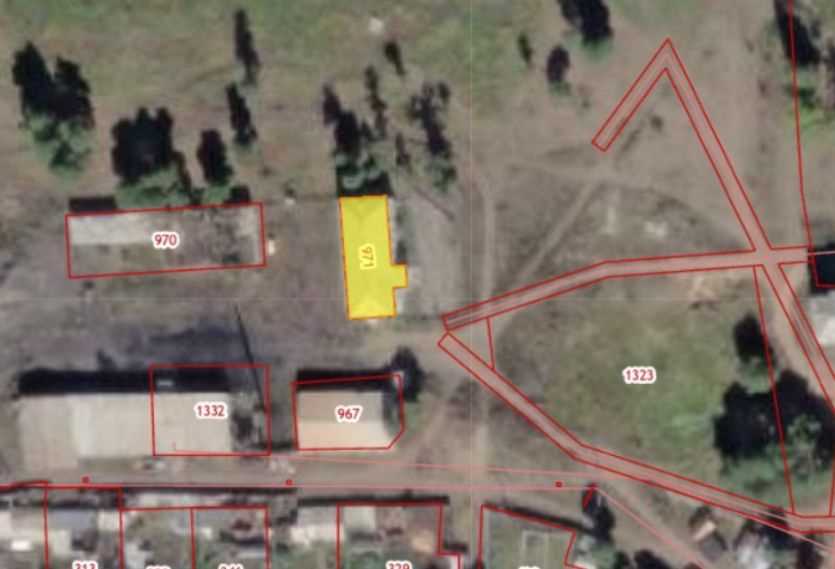 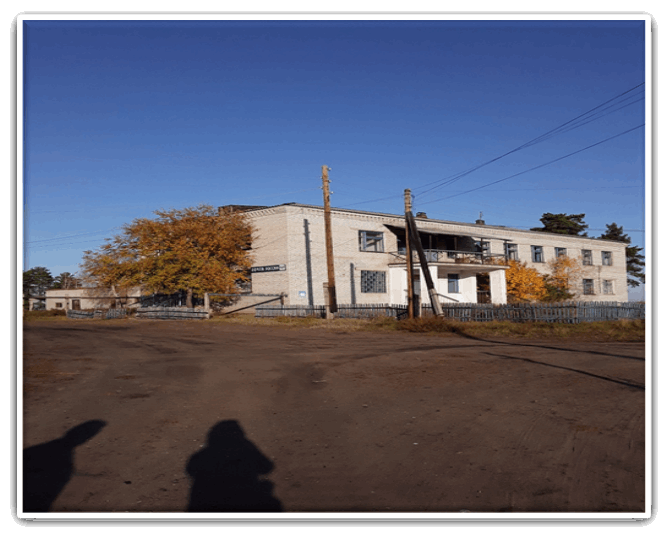 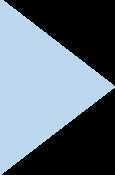 Курганская область, Звериноголовский МО, 
с. Звериноголовское, ул. Советская, д. 35
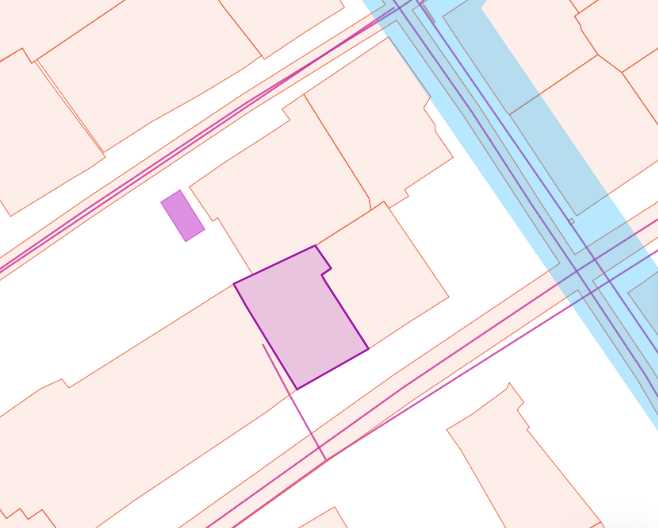 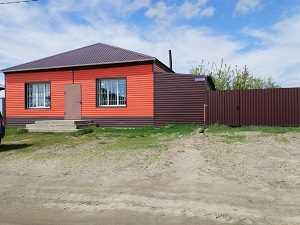